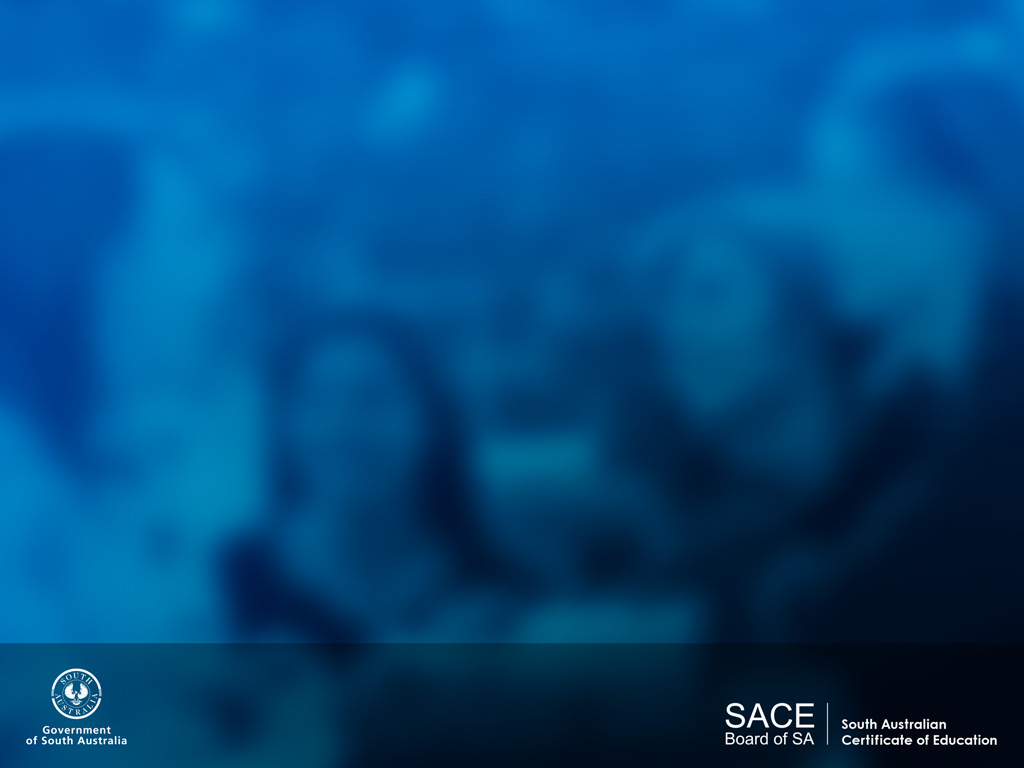 Integration of Australian CurriculumMathematicsImplementationWorkshops
Term 3, 2015
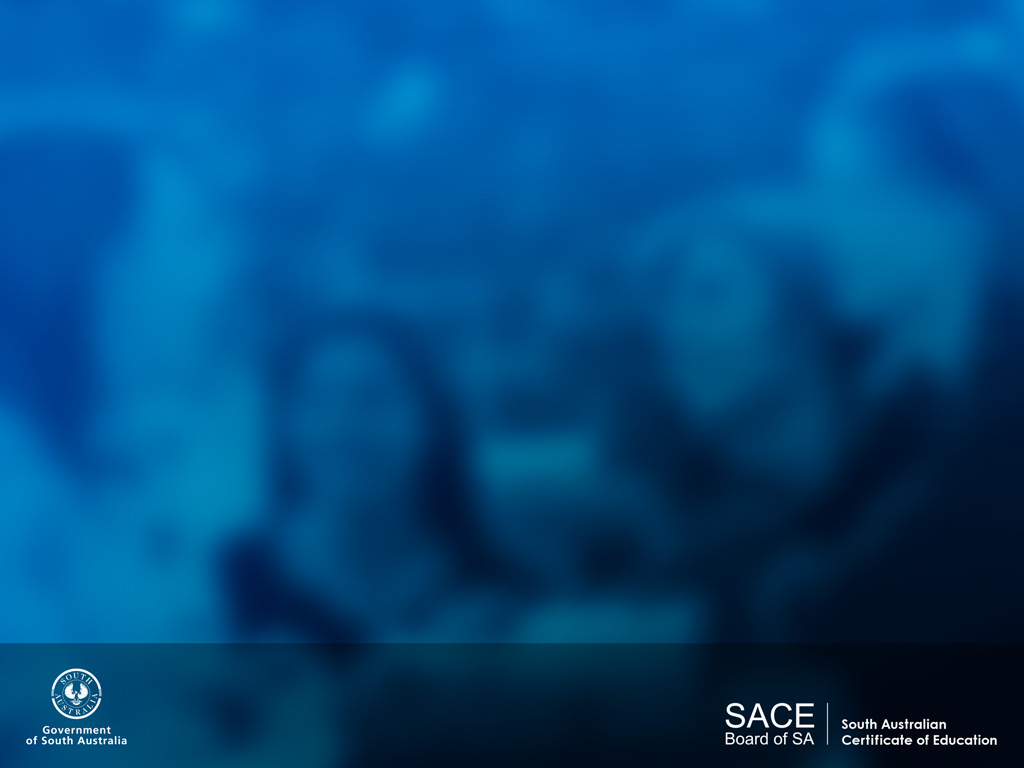 Mathematics Subjects
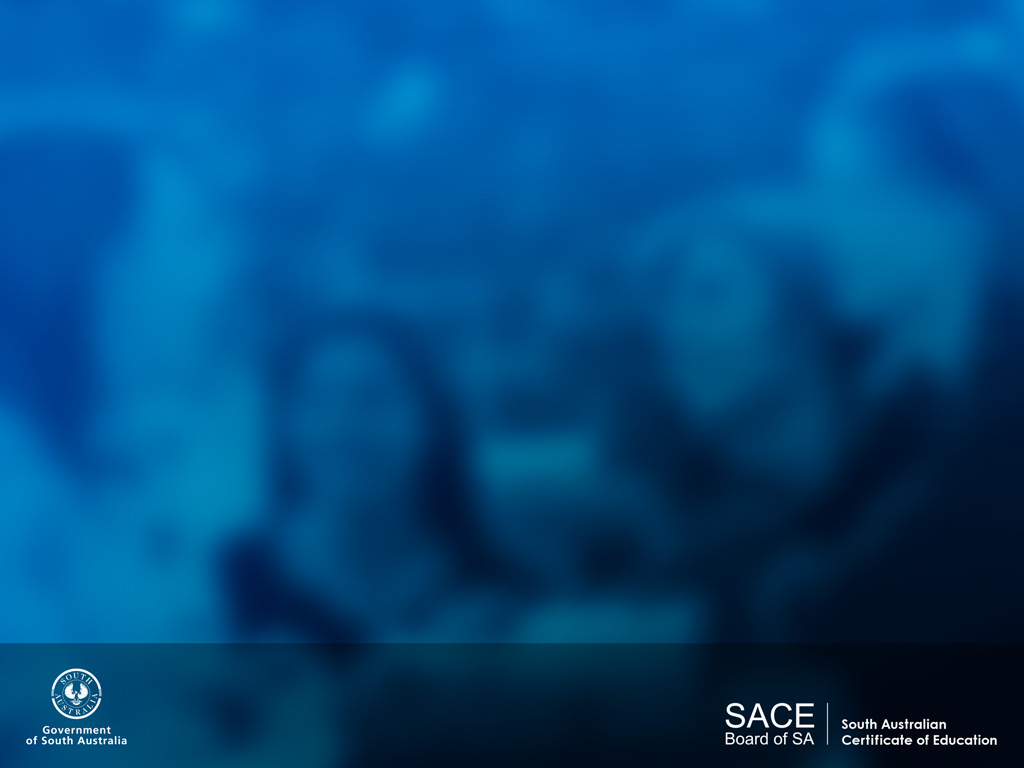 Stage 1 Mathematics Subjects
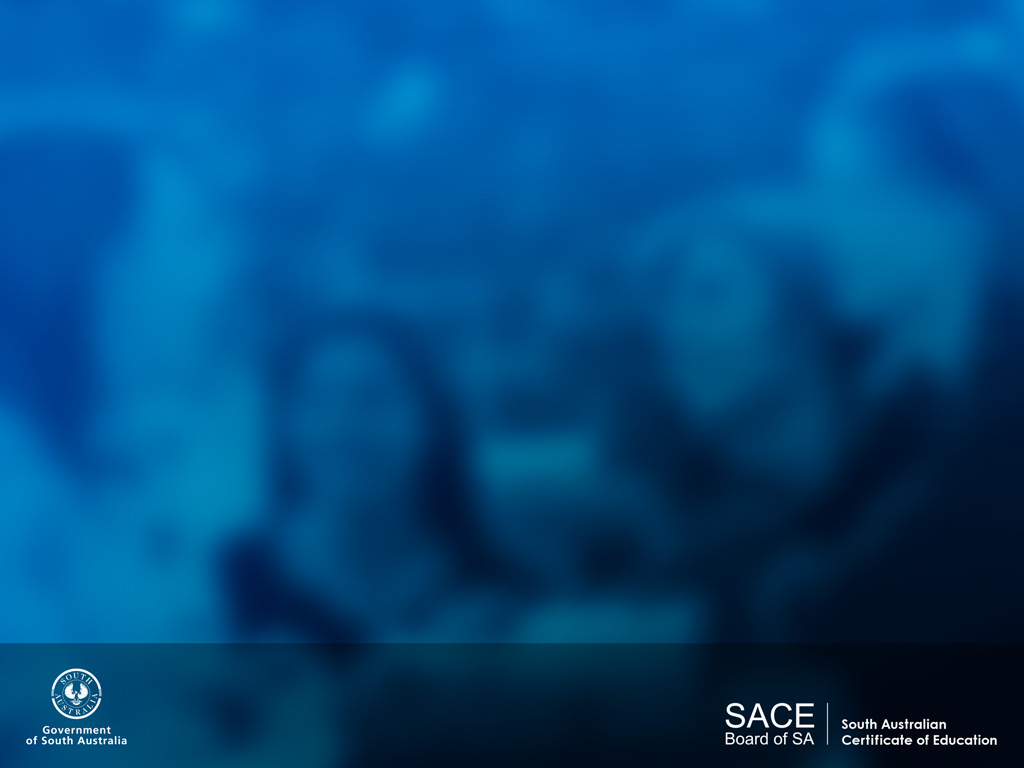 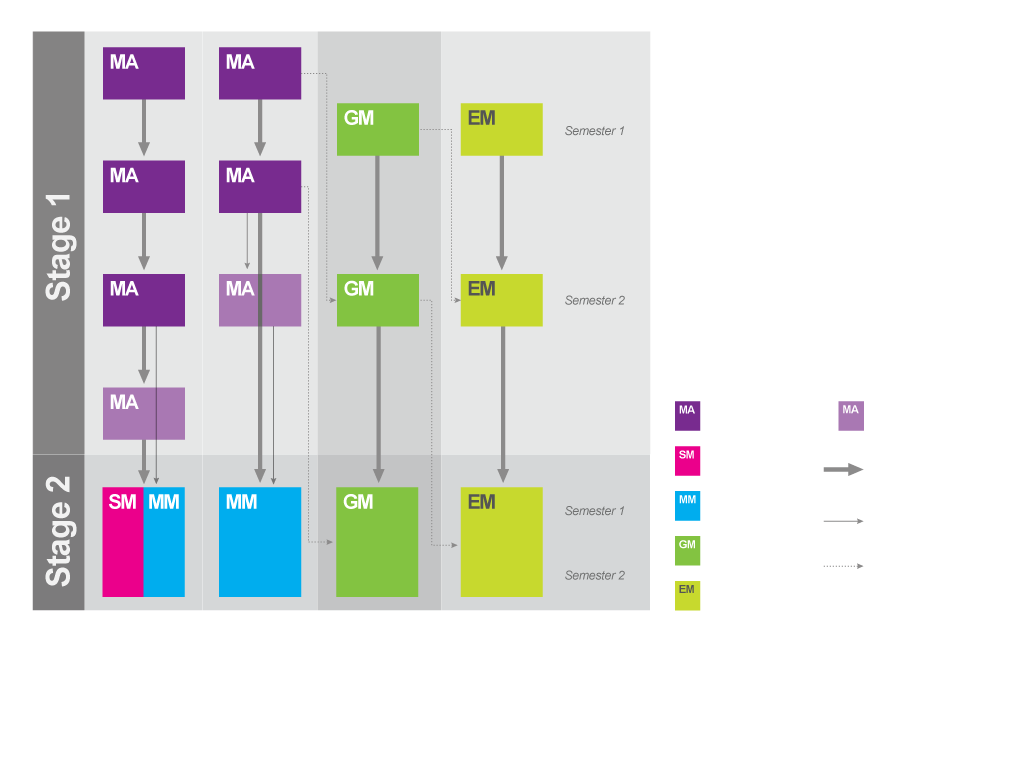 Pathway Options
Capabilities
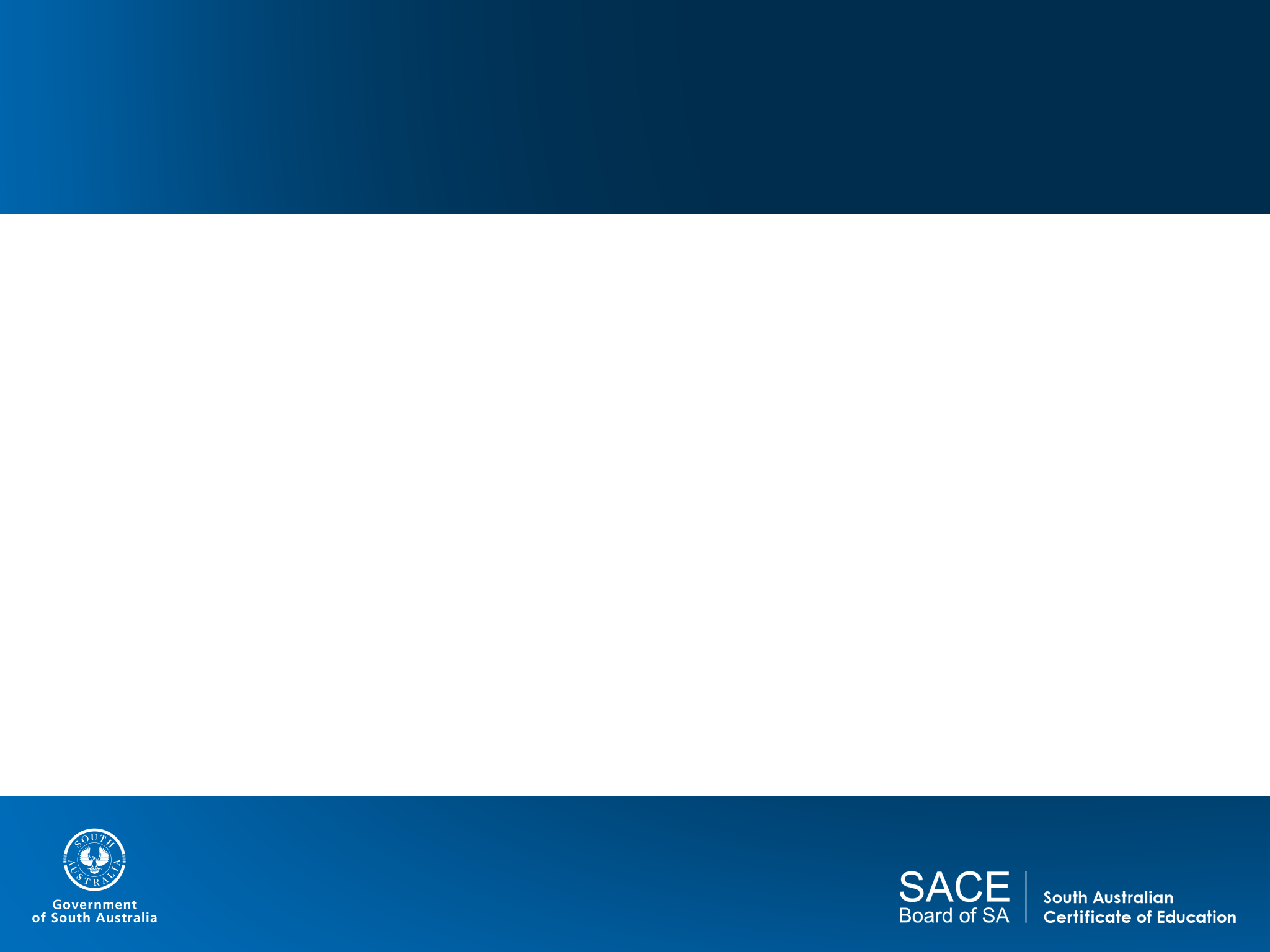 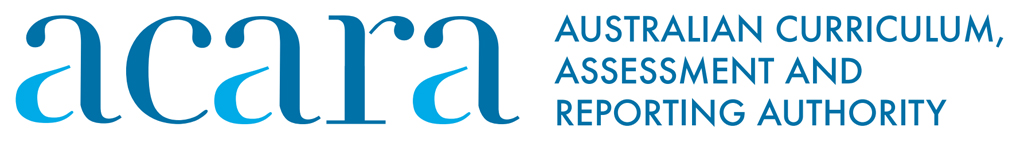 Integrated Australian Curriculum capabilities 
Literacy
Numeracy*
Information and communication technology capability*
Critical and creative thinking*
Personal and social capability
Ethical understanding
Intercultural understanding
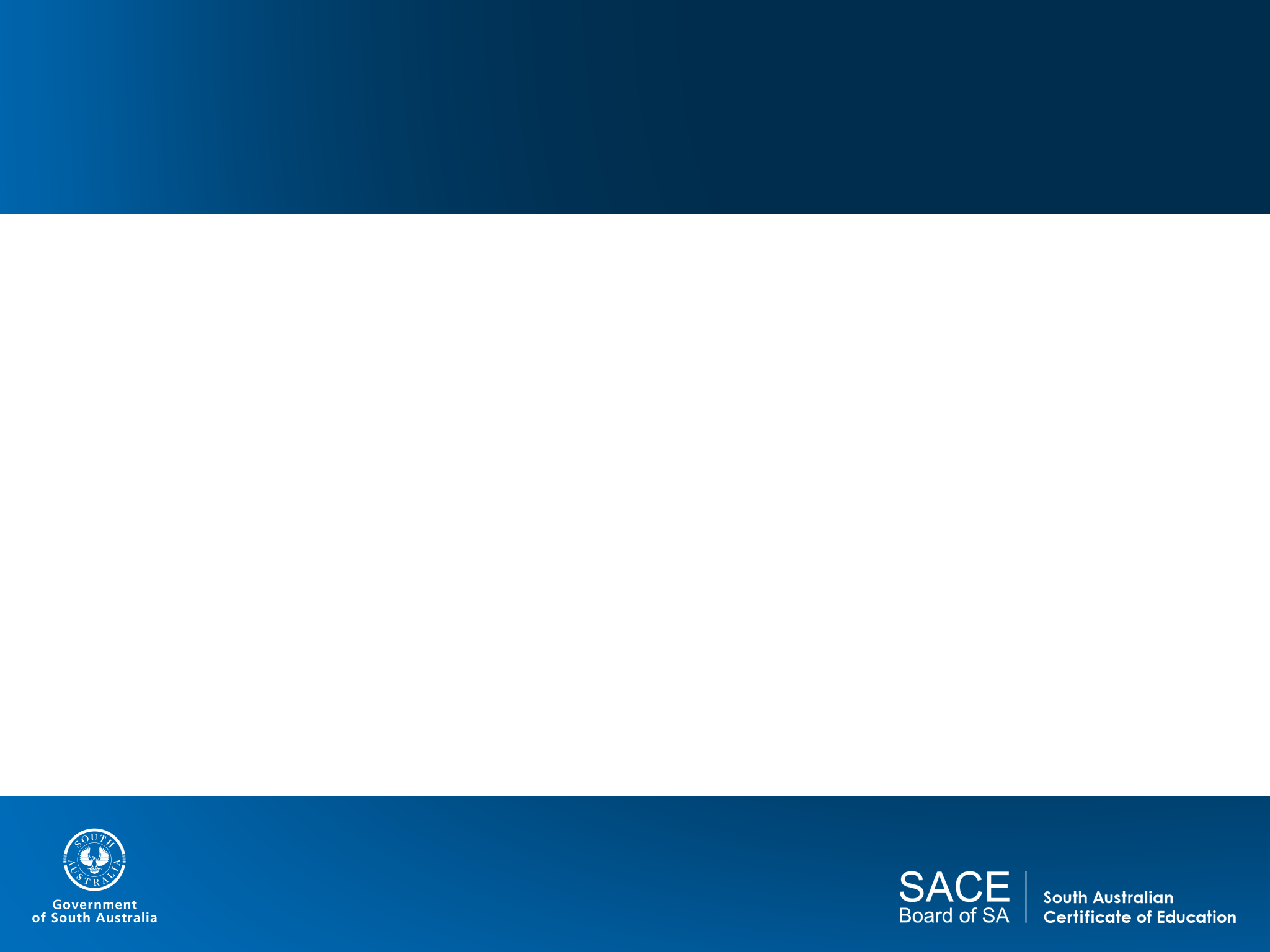 SACE Numeracy Requirement
10 credits from a range of mathematics subjects at Stage 1 or Stage 2
A minimum C grade* in these Board-accredited subjects will meet the SACE numeracy requirement:
Mathematics (Stage 1)
General Mathematics (Stage 1)
Essential Mathematics (Stage 1)
any Stage 2 mathematics subject.
* At Stage 2 a C grade is C+, C, or C-
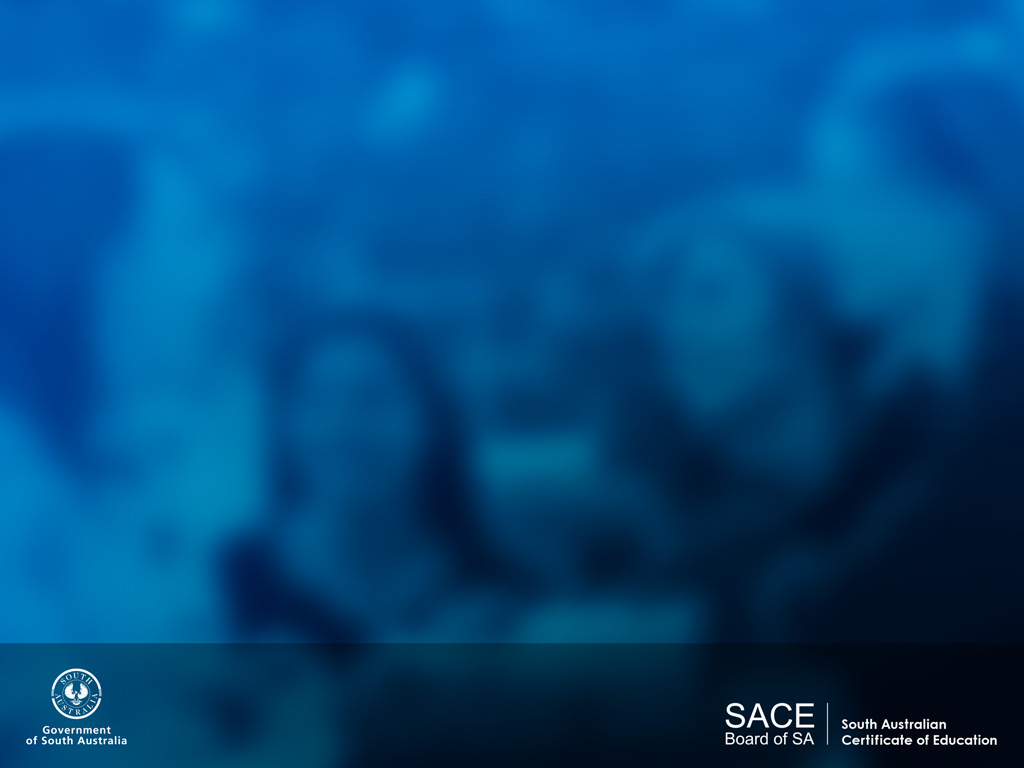 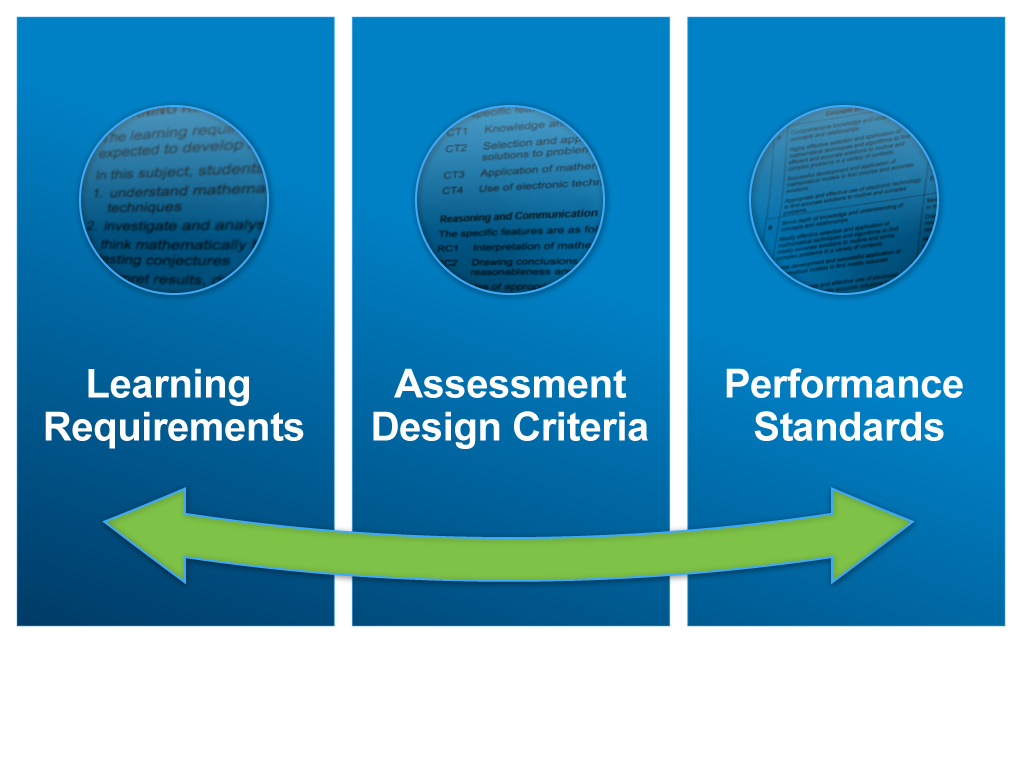 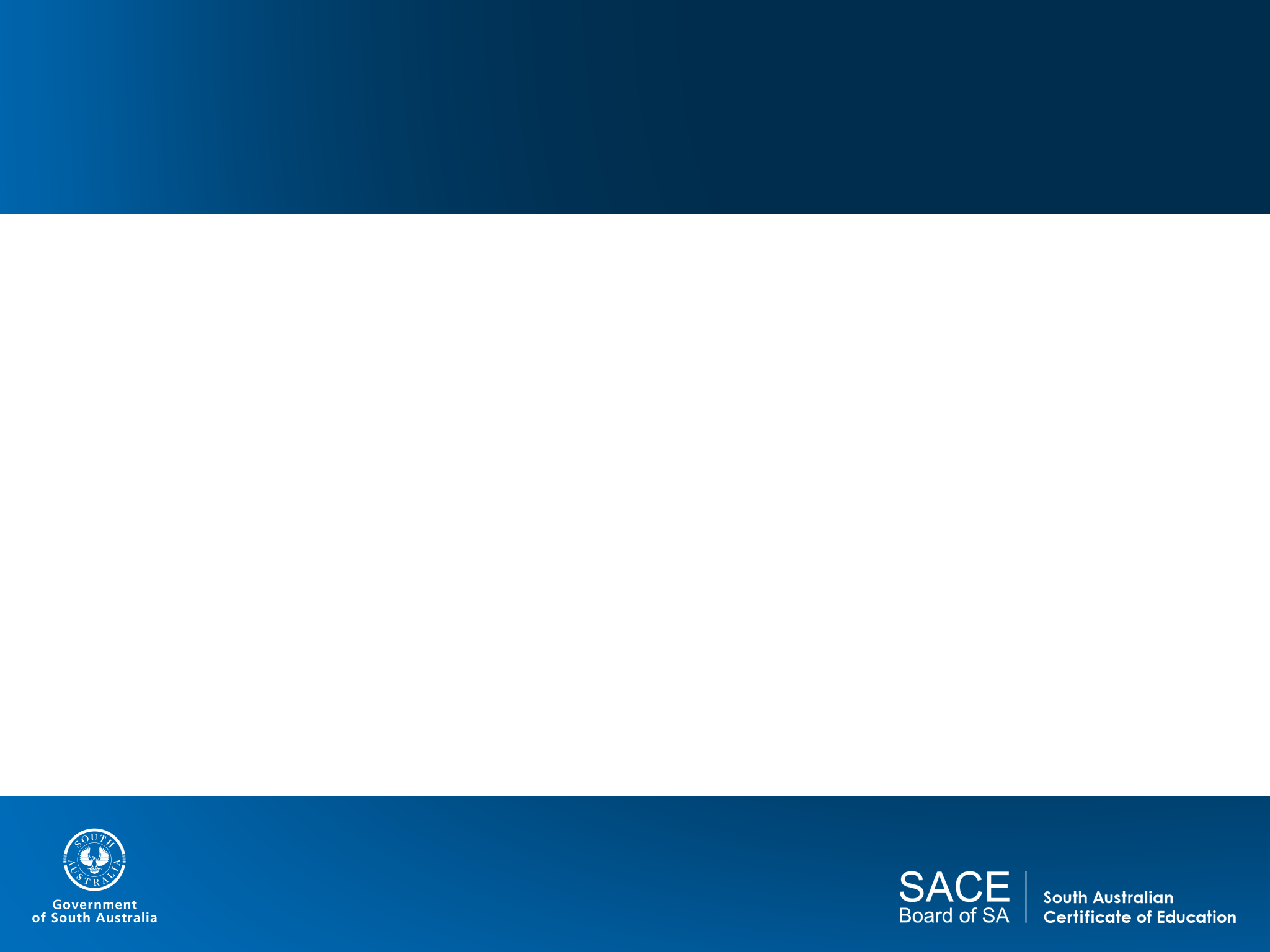 Assessment Scopeand Requirements
Assessment at Stage 1 is school based
10-credit subject – four assessments 
AT1: Skills and Applications Tasks – at least two
AT2: Mathematical Investigations / Folio – at least one
20-credit subject – eight assessments 
AT1: Skills and Applications Tasks – at least four
AT2: Mathematical Investigations / Folio – at least two
Each assessment type – weighting of at least 20%
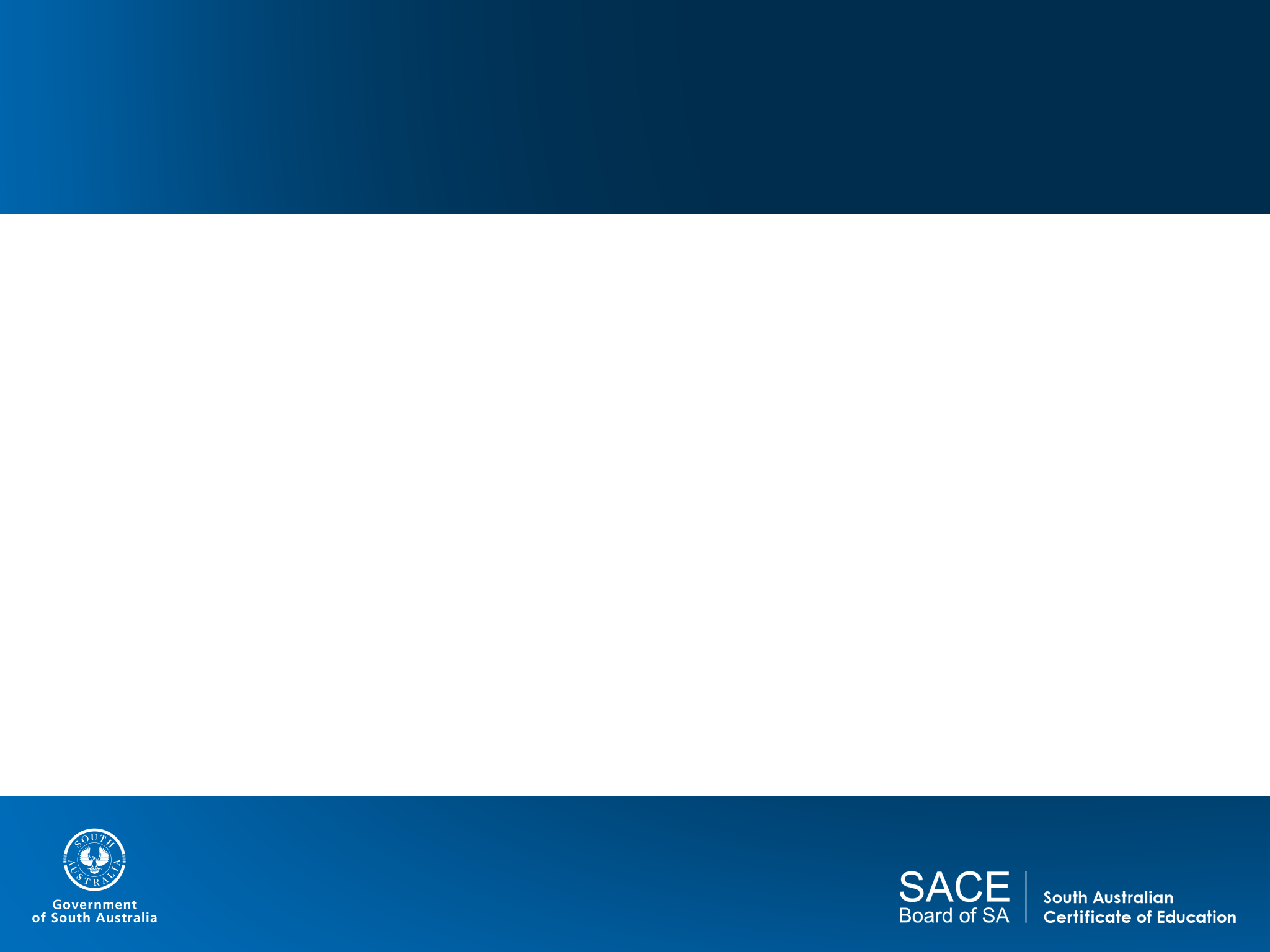 Assessment
Assessment Design Criteria
Concepts and Techniques
Reasoning and Communication
Specific Features
Performance Standards
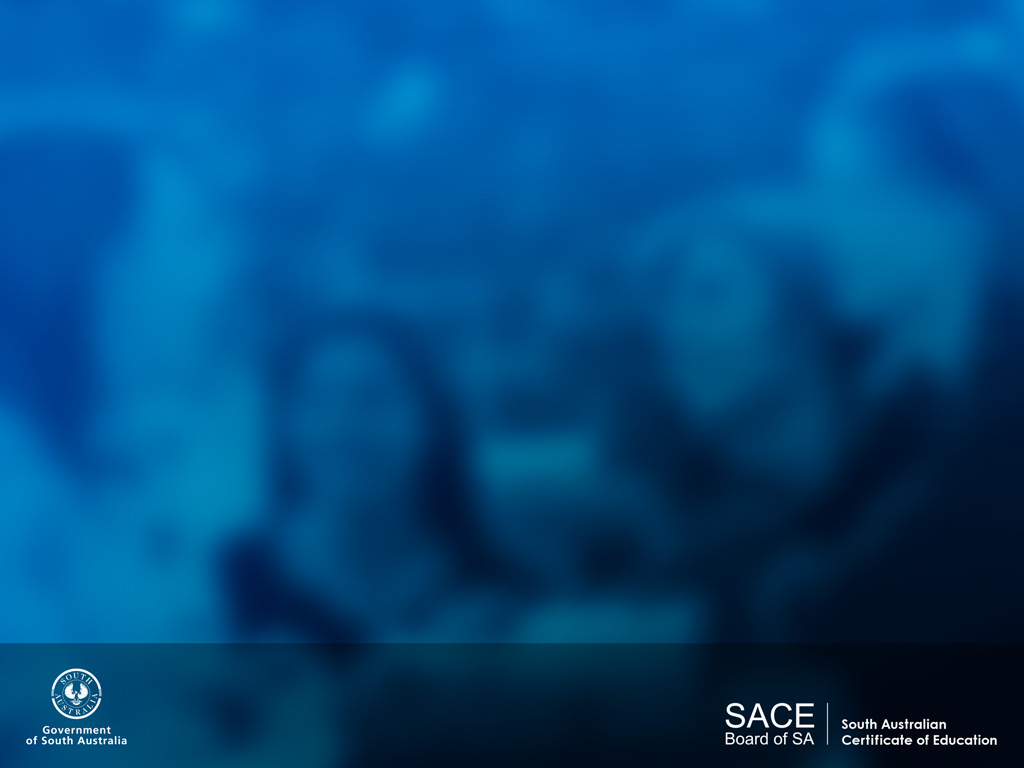 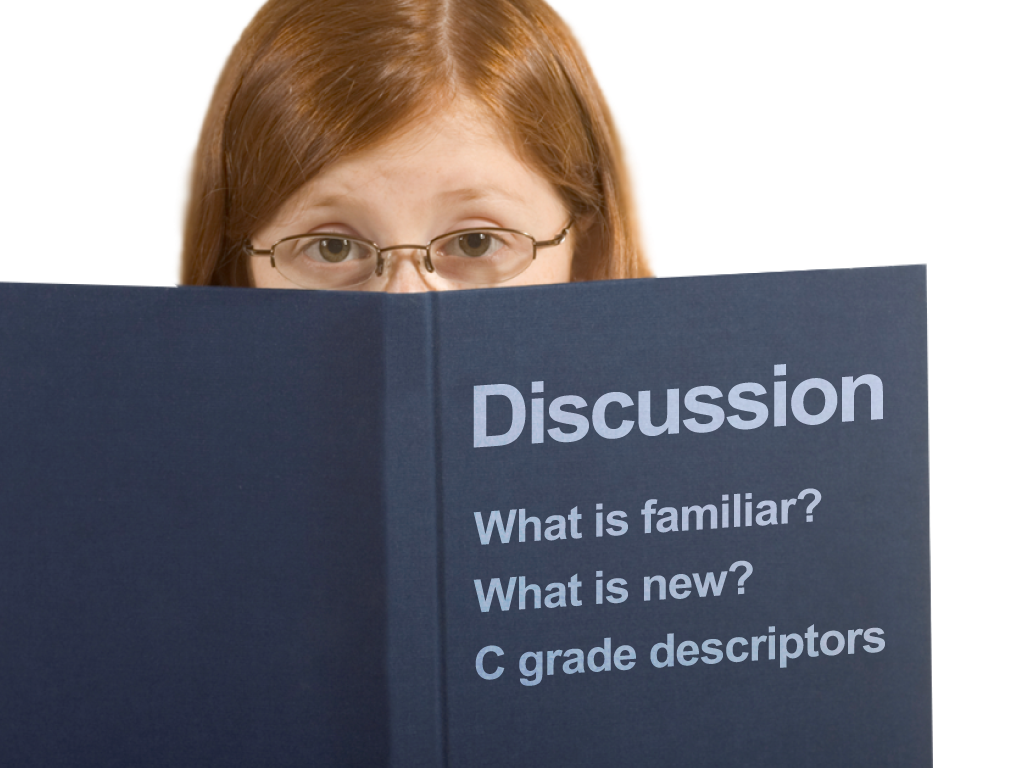 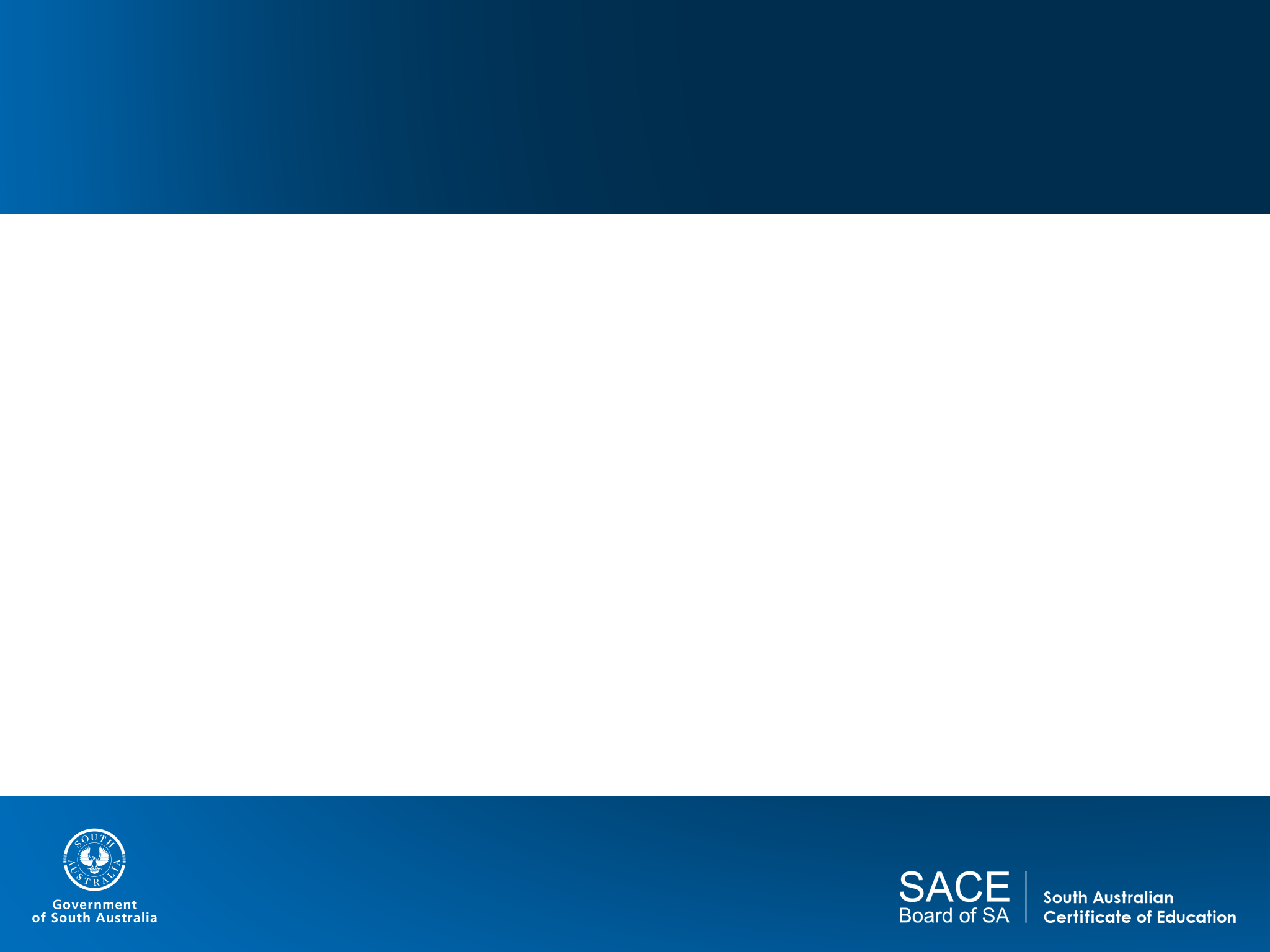 Subject: Stage 1 Mathematics (1MAM)
Foundation for further study
Stage 2 Mathematical Methods
Stage 2 Specialist Mathematics
Stage 2 prepares students for entry to tertiary courses requiring a more specialised background in mathematics
Retains the current flexibility at Stage 1
12 topics
Topics 1 to 6 pre Stage 2 Mathematical Methods 
Topics 1 to 12 pre Stage 2 Mathematical Methods and Stage 2 Specialist Mathematics
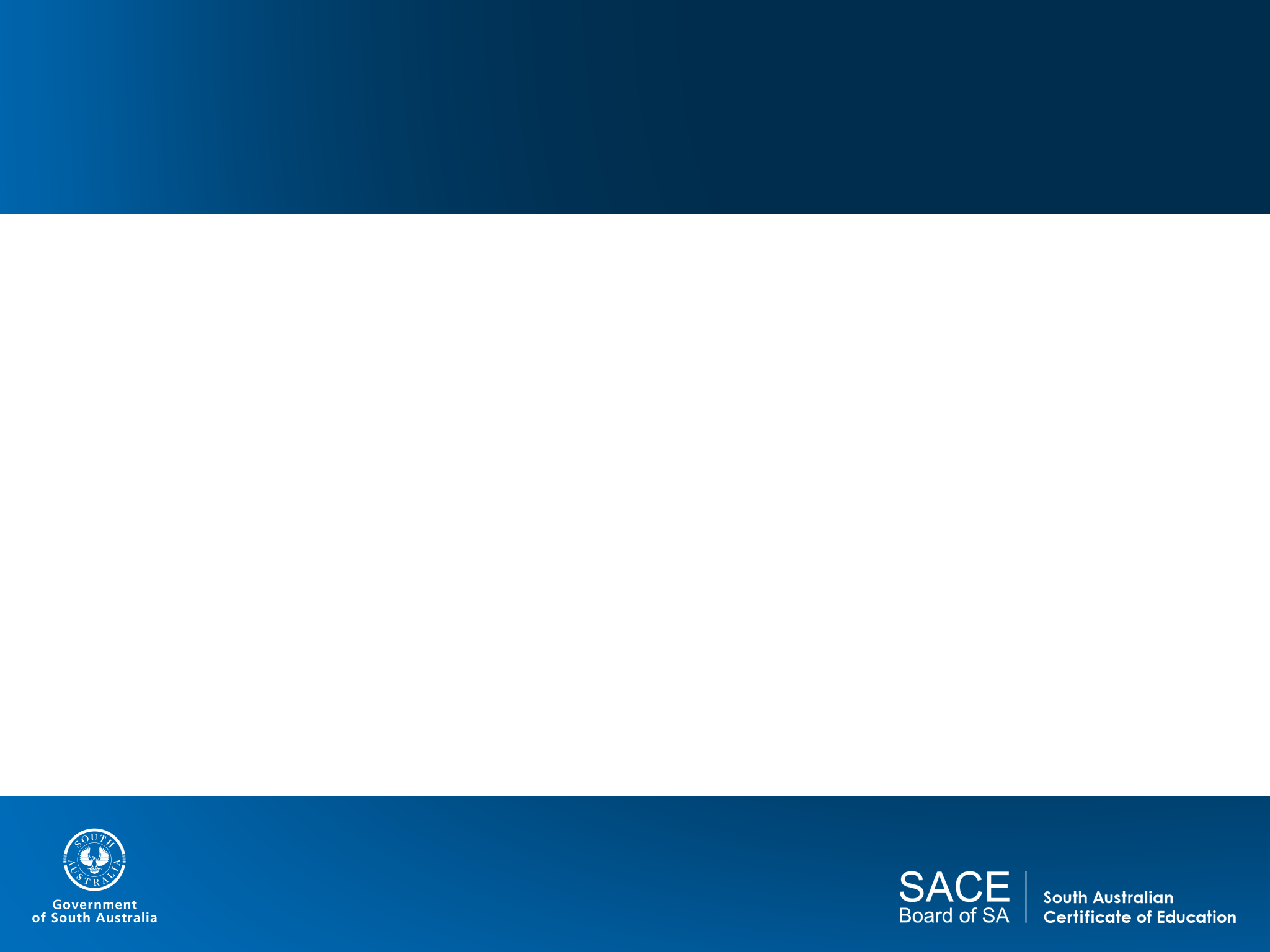 10A Content
Although it is advantageous for students to study Australian Curriculum 10 and 10A in Year 10, the 10A curriculum per se is not a prerequisite for the study of Stage 1 Mathematics. 
The essential aspects of 10A are included in the subject outlines.
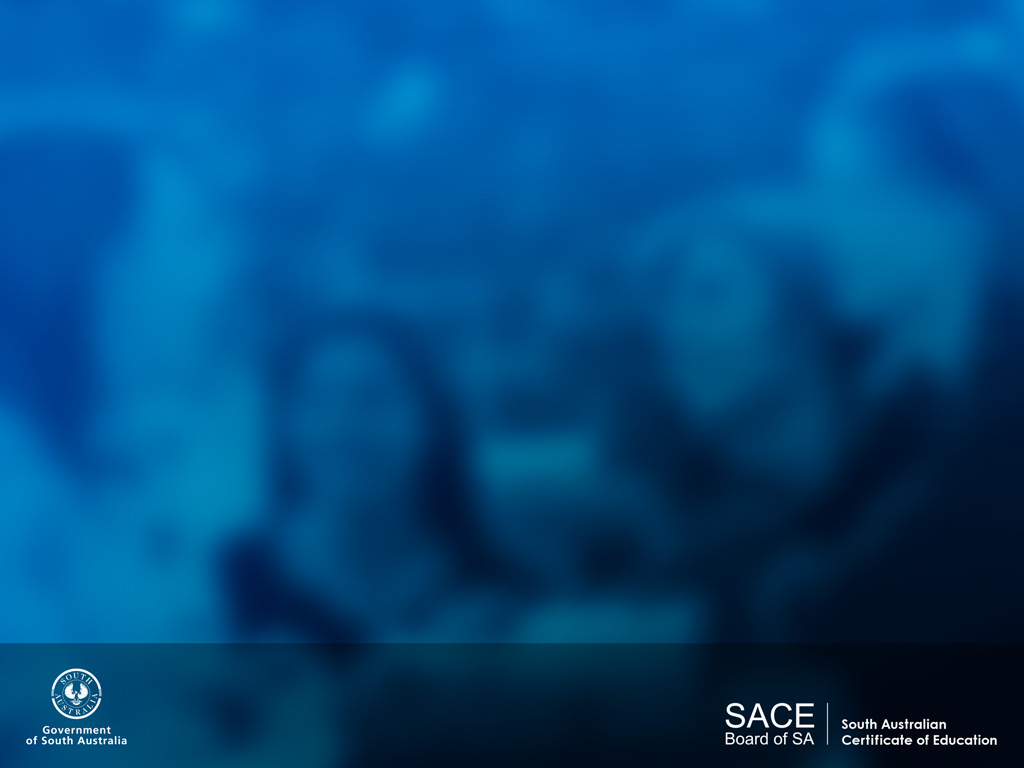 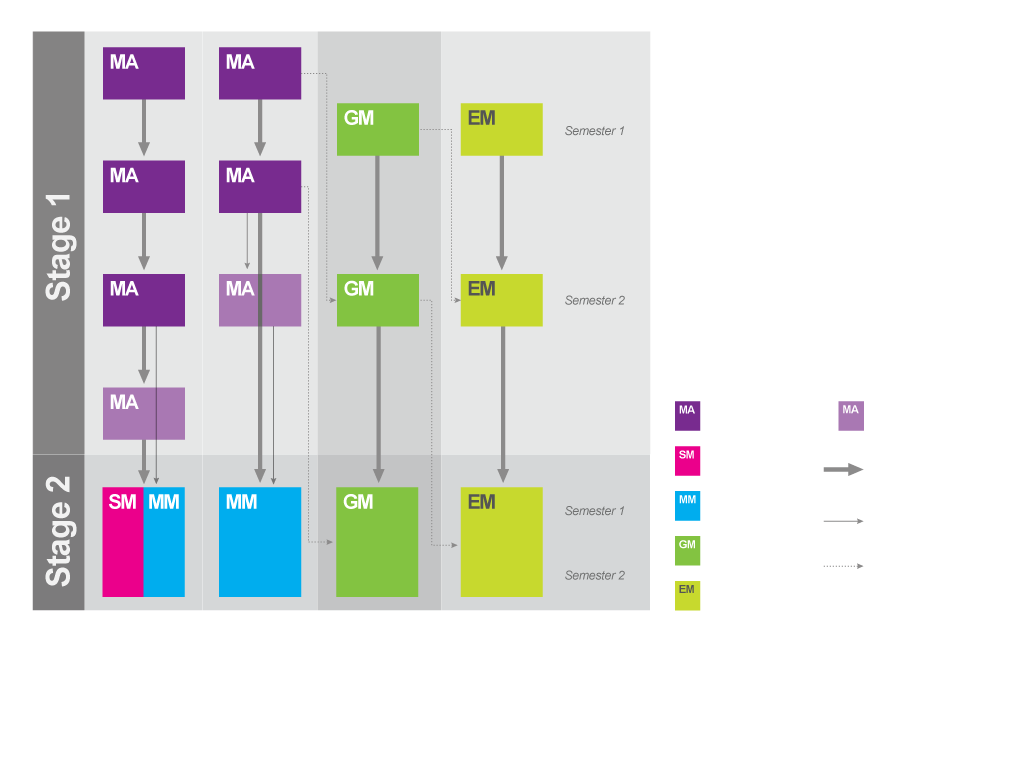 Pathway Options
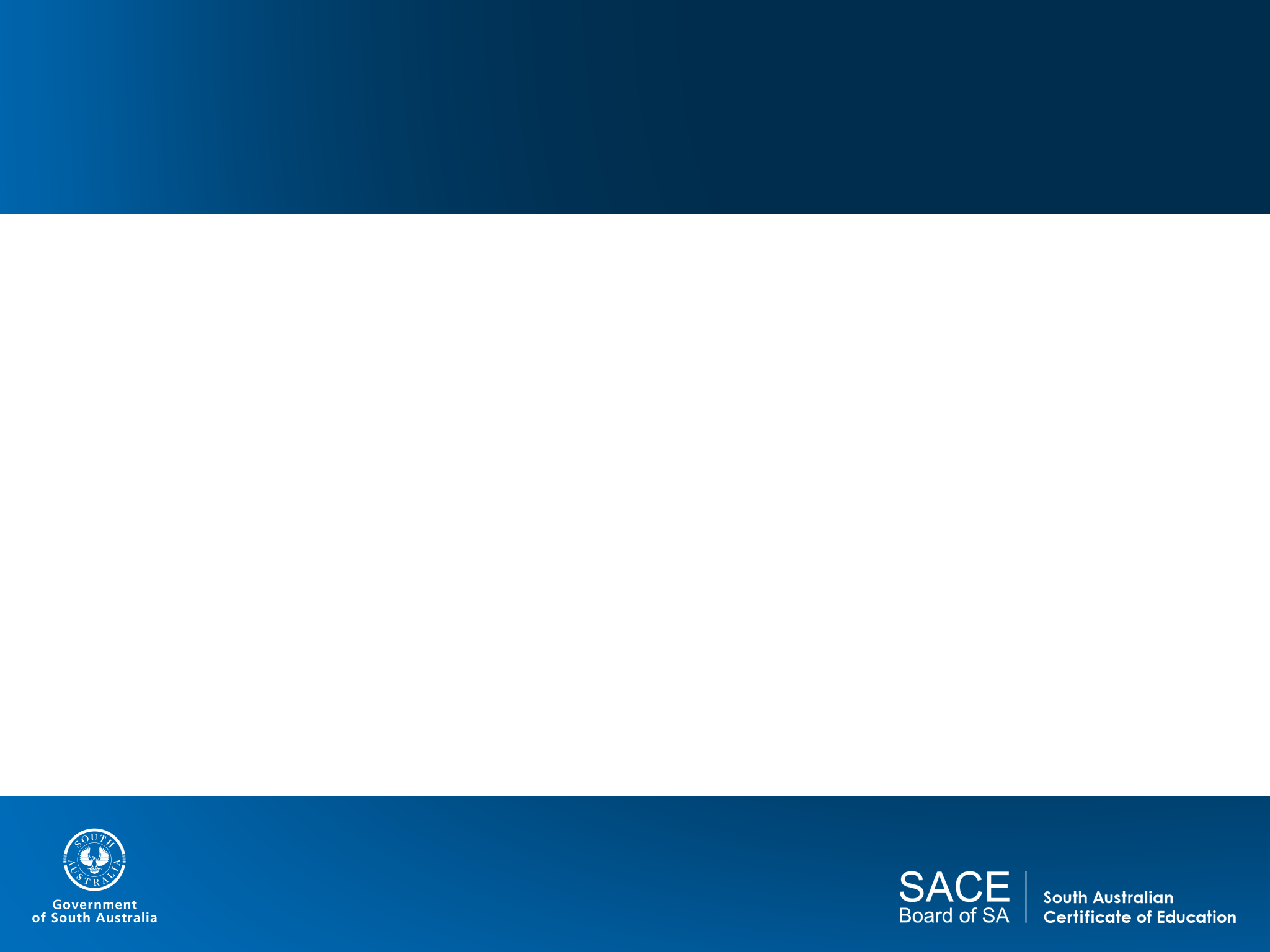 Subject: Stage 1 General Mathematics (1MGM)
Applies mathematical skills to practical problem-solving. 
Stage 2 prepares students for entry to tertiary courses requiring a non-specialised background in mathematics.
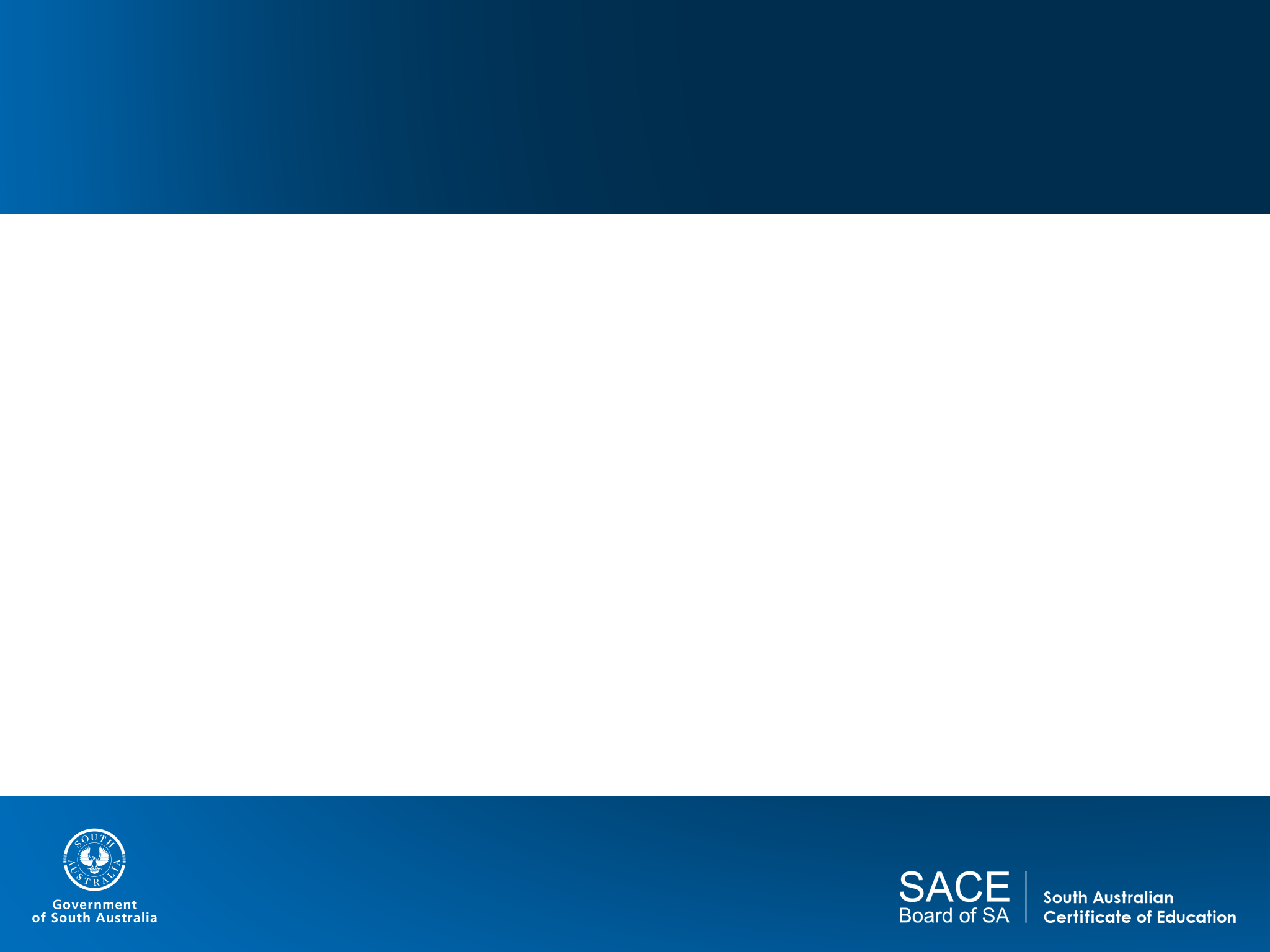 Stage 1 General MathematicsProgramming Flexibilities
Choice of subtopics
10-credit subject – students study a selection of subtopics from at least three topics
20-credit subject – students study a selection of subtopics from at least six topics
Open topic
Flexibility for teachers to design programs to meet the needs and interests of their students
Relevant to local context
Comparable standard to other topics in the subject outline
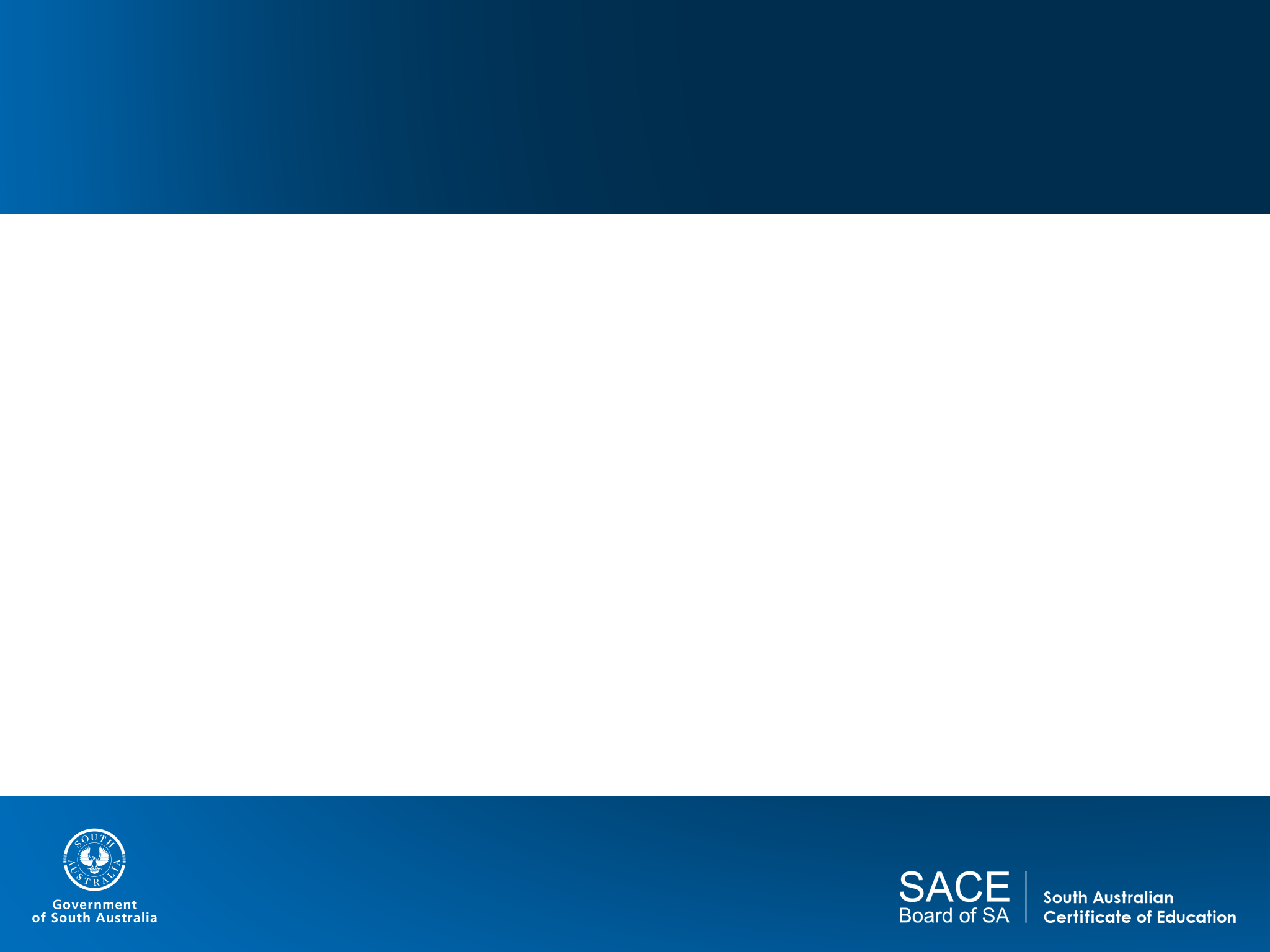 Subject:  Stage 1 Essential Mathematics (1MEM)
For students:
seeking to meet the SACE numeracy requirement
planning careers in a range of trades or vocational pathways. 
Emphasis on:
practical problem solving 
everyday and workplace contexts
flexible and resourceful programming. 
Some students may complete Stage 1 Essential Mathematics to fulfill the numeracy requirement while others intend to continue to Stage 2 Essential Mathematics.
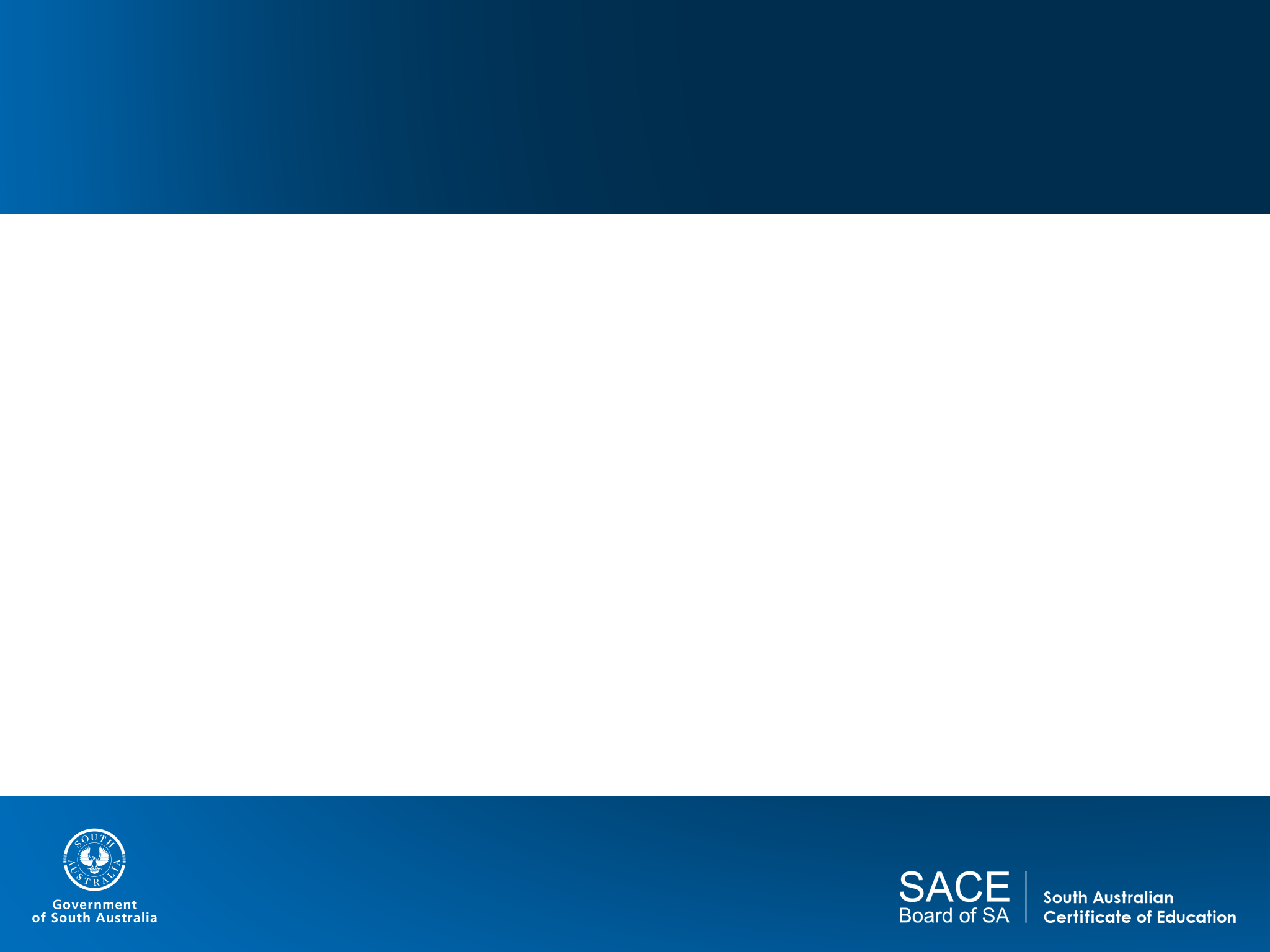 Stage 1 Essential MathematicsProgramming Flexibilities
Choice of subtopics
10-credit subject – students study a selection of subtopics from at least three topics
20-credit subject – students study a selection of subtopics from at least six topics
Open topic
Flexibility for teachers to design programs to meet the needs and interests of their students
Relevant to local context
Comparable standard to other topics in the subject outline
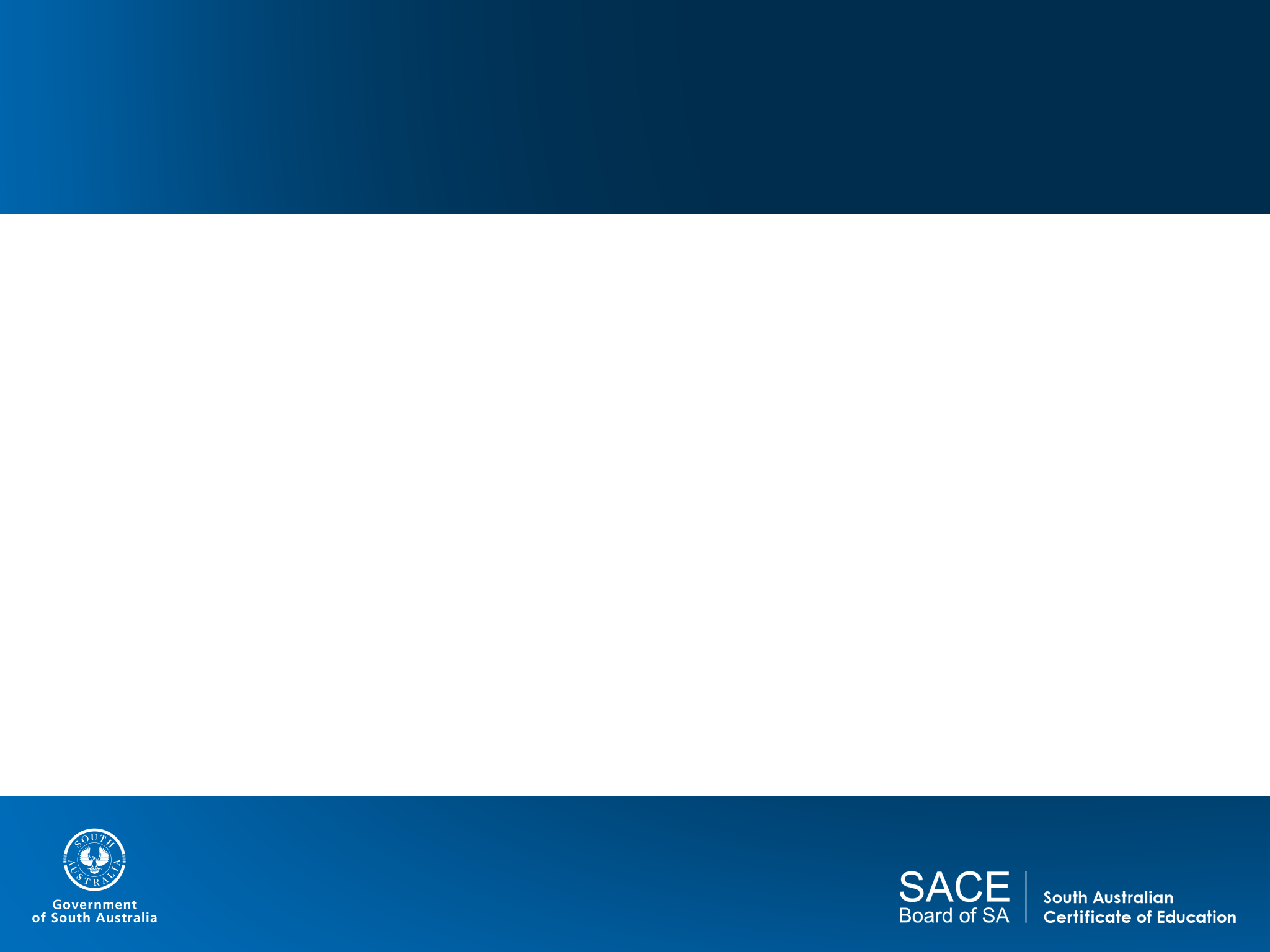 Stage 1 Essential Mathematics Assessment Type 1: Skills and Applications Tasks
Presented in different formats
Assessment conditions may vary 
Flexibility in the style and the time allocated to complete the task
The use of electronic technology and notes is at the discretion of the teacher
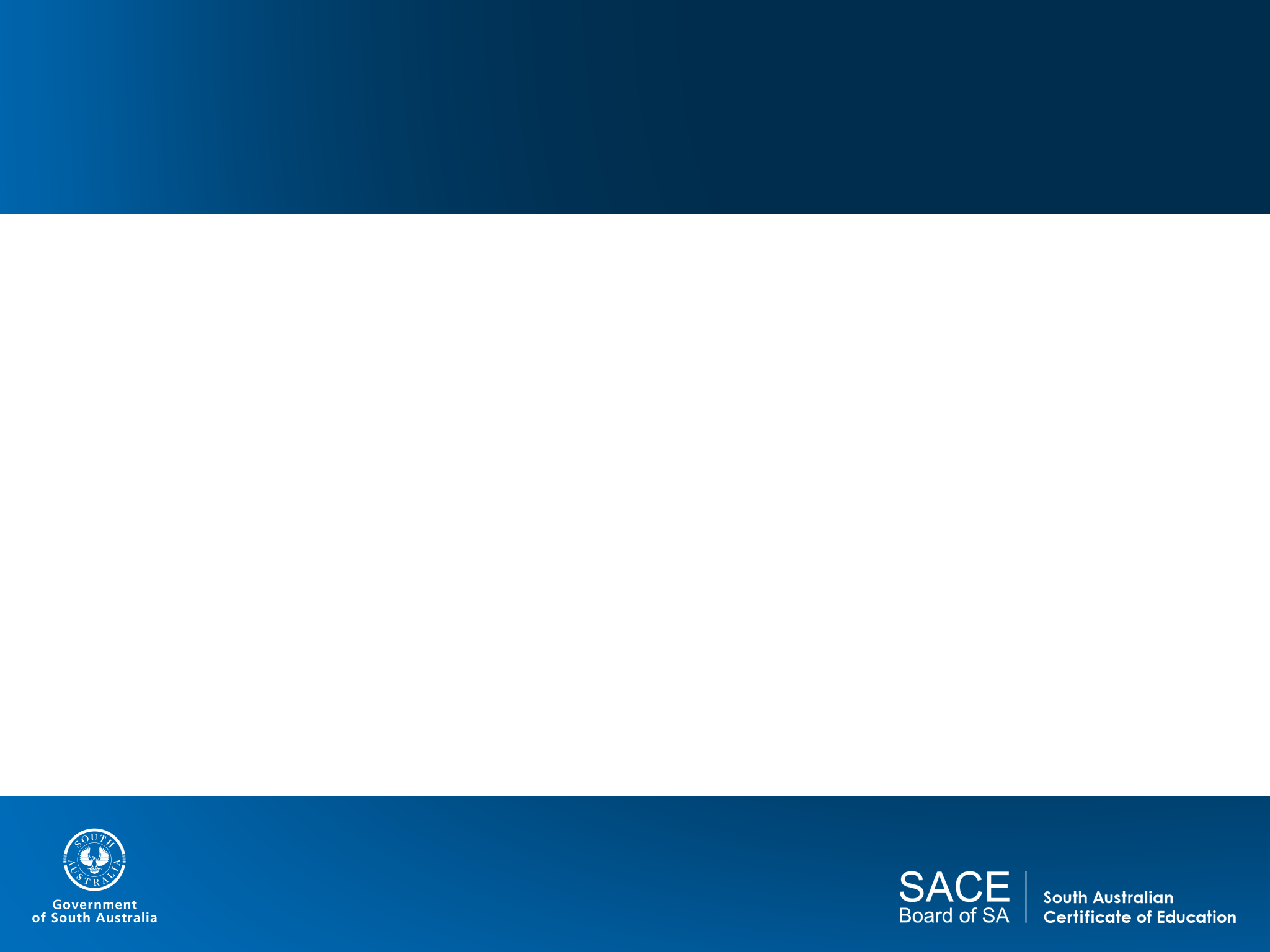 Stage 1 Essential Mathematics Assessment Type 2: Folio
Variety of forms
Length can vary; no more than 6 A4 pages if written, or the equivalent in multimodal form
‘Report format’ not prescribed
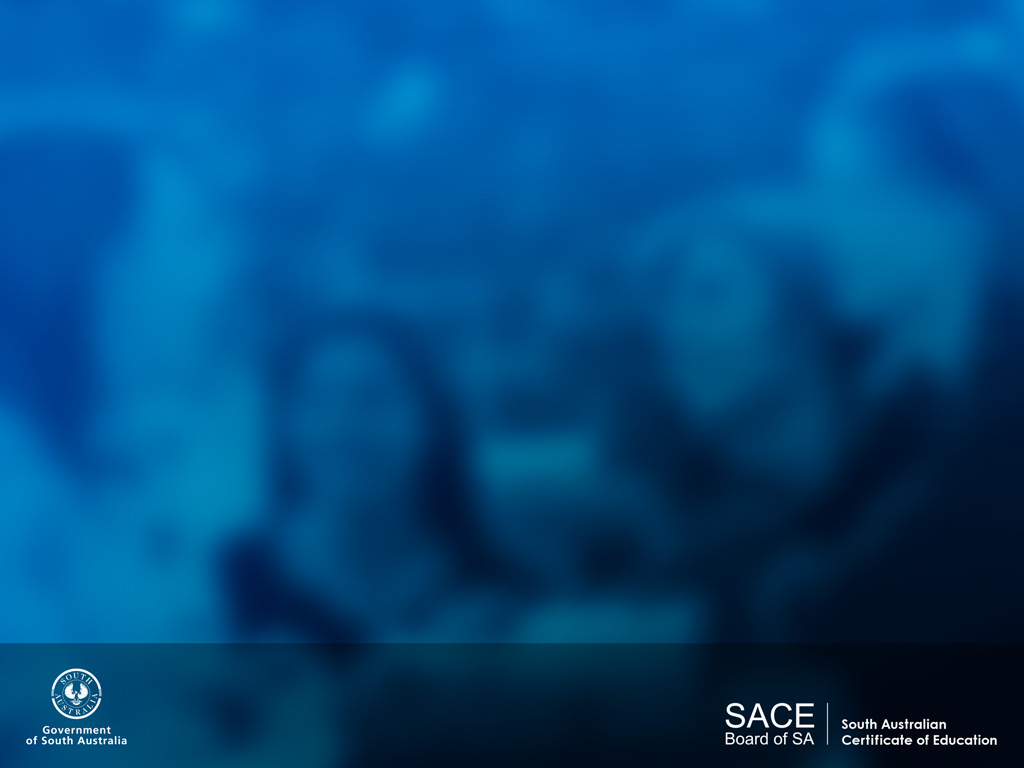 Focus Questions
Which subjects may be offered in your school context?
How might these subjects be programmed into the timetable?
How might teaching a cohort with a pathway to a specific Stage 2 subject impact your program for Stage 1?
What opportunities do you see for renewing your teaching programs?
Might an Open Topic be appropriate for your context?
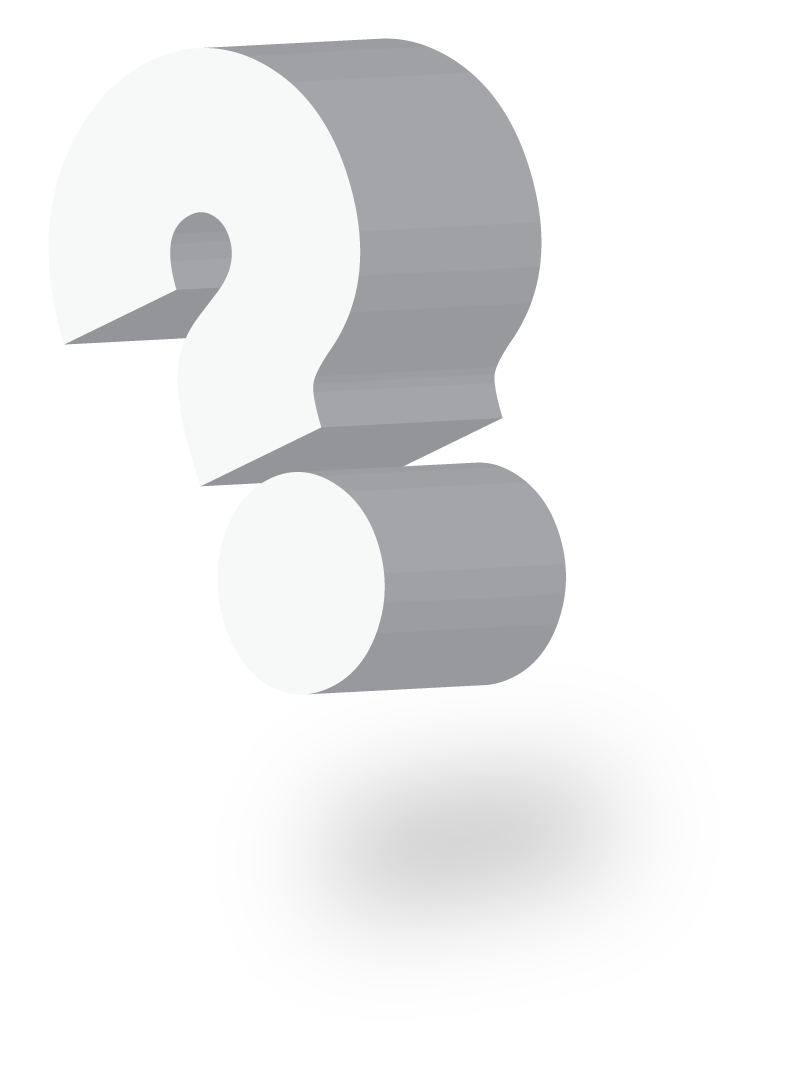 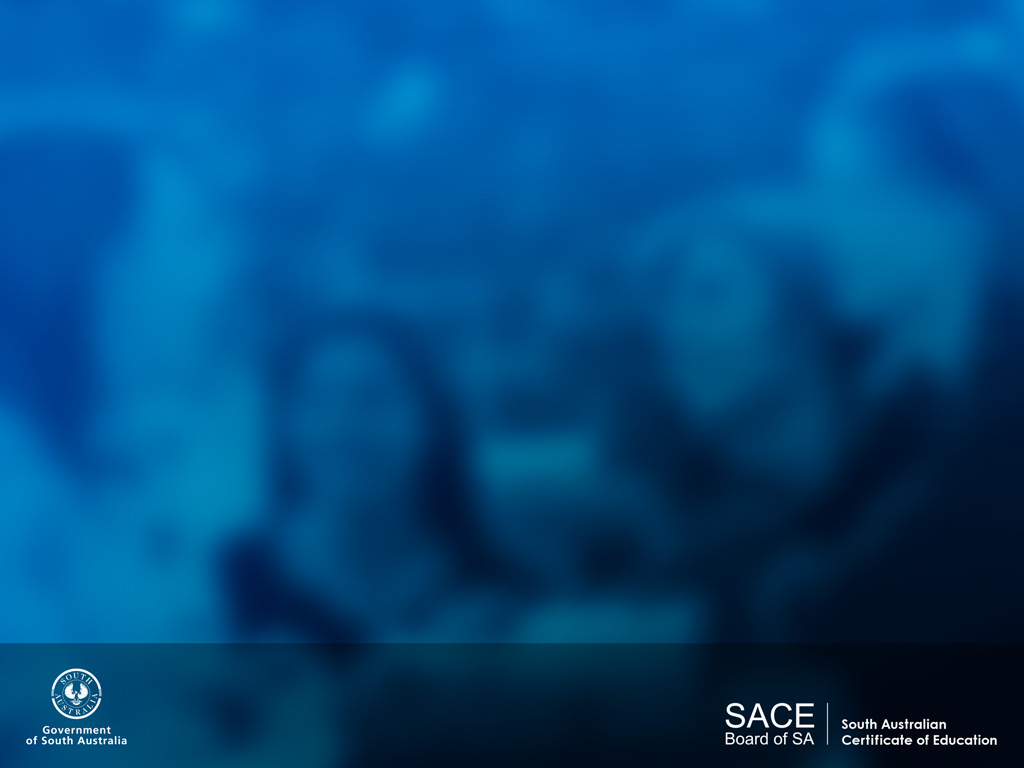 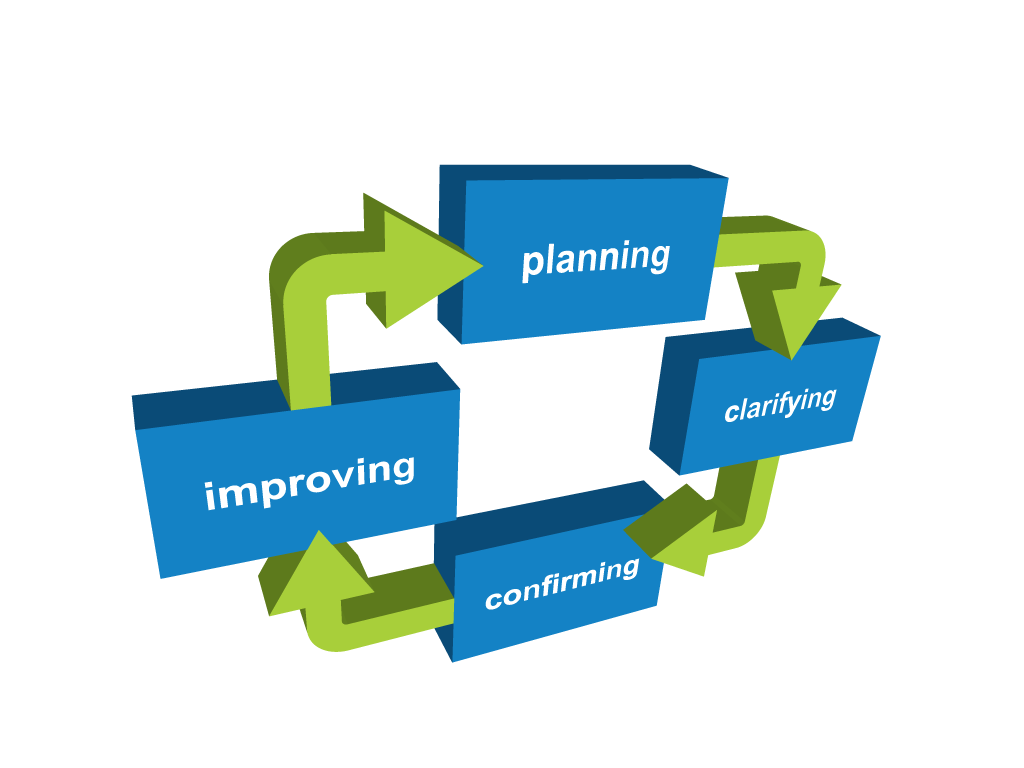 4 Phases of Quality Assurance
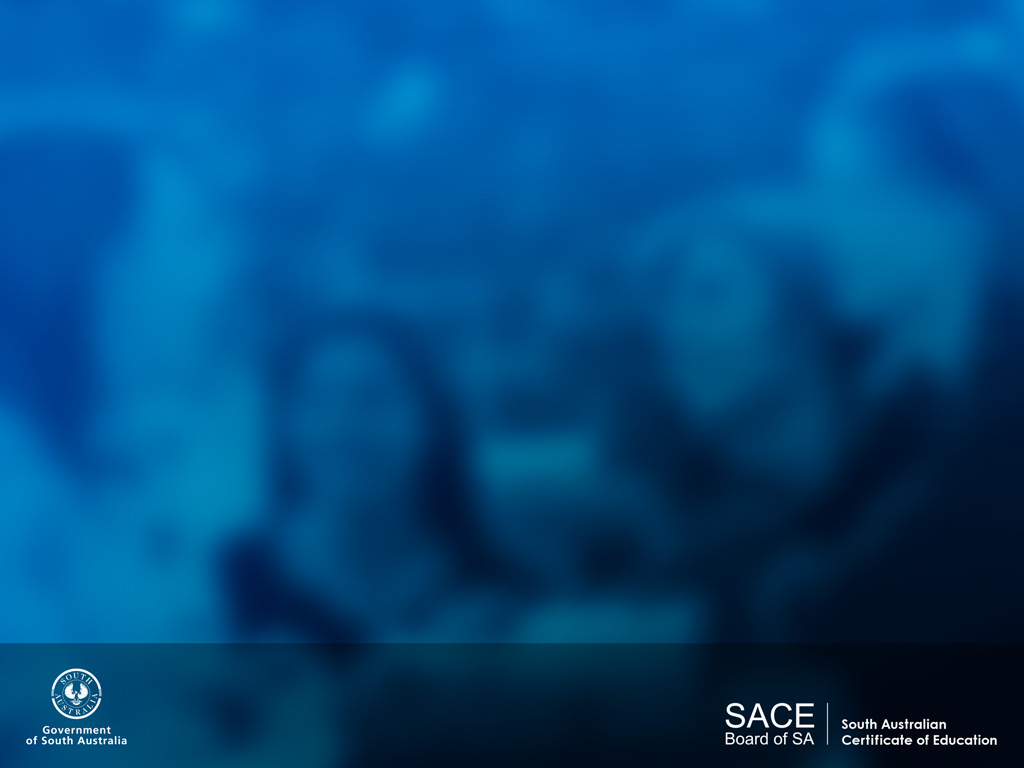 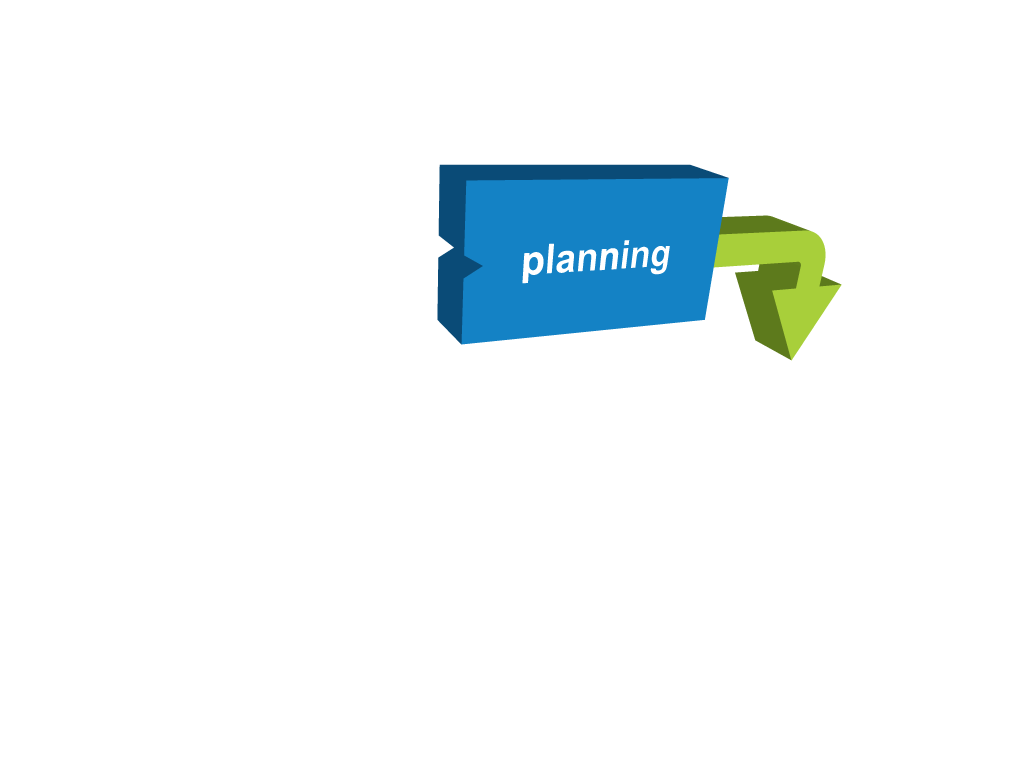 Quality Assurance
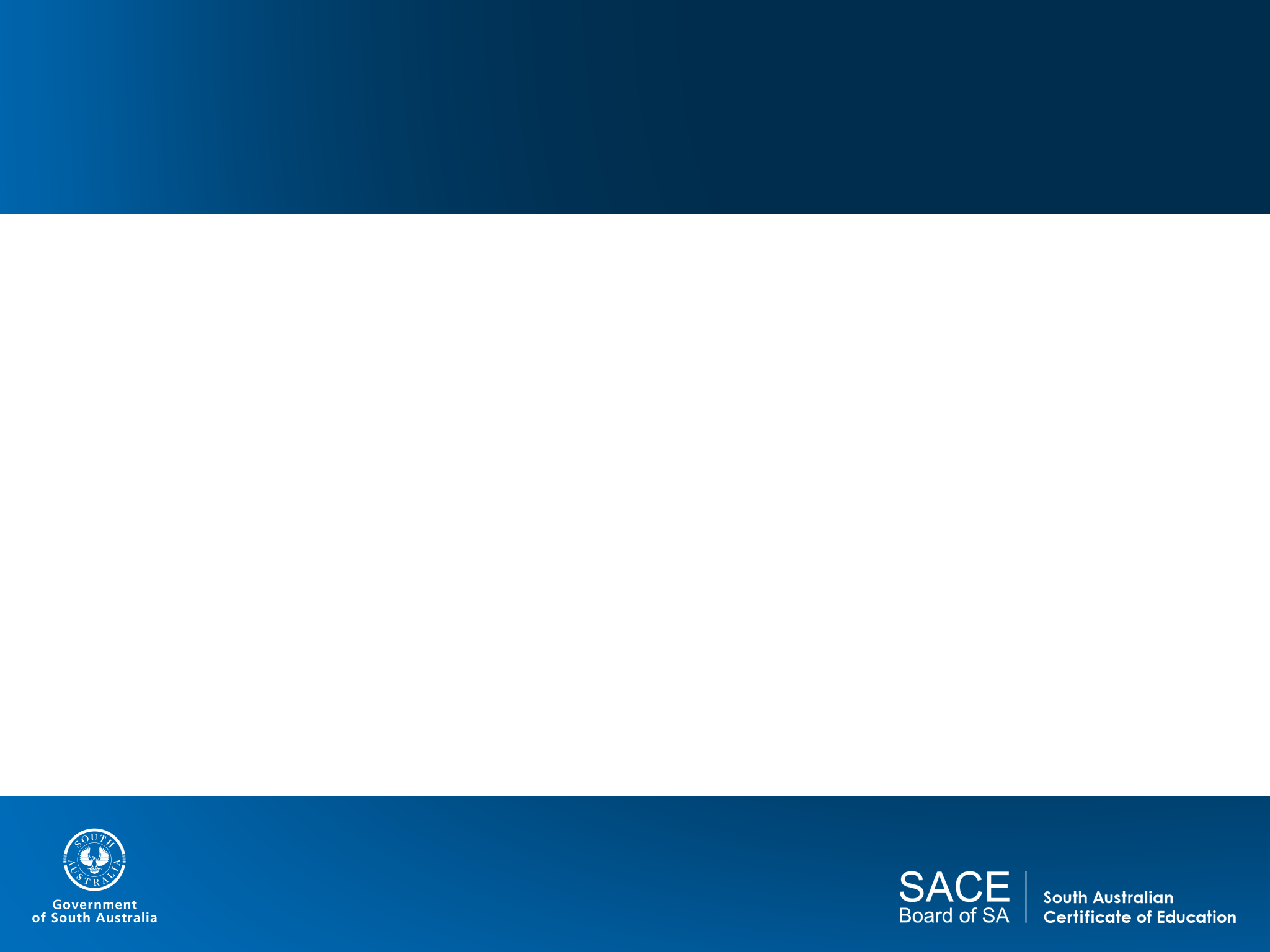 Learning and Assessment Plans
Simplified form
a cover sheet and the assessment overview page
some pre-approved plans available from website
example LAPs
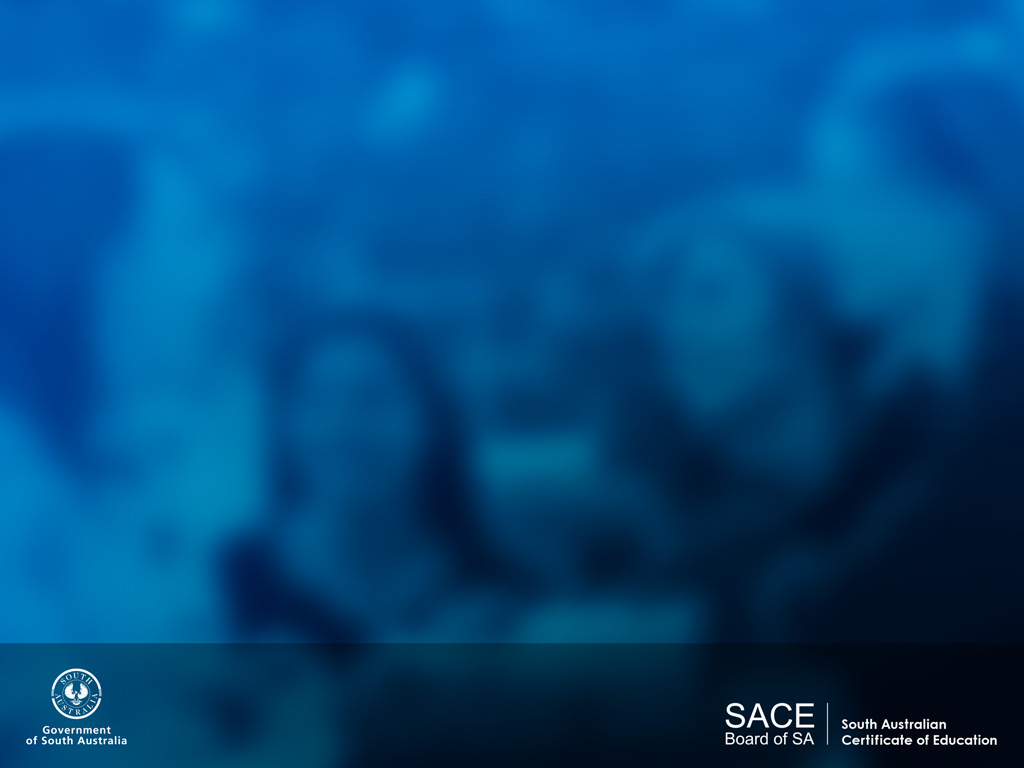 Focus Questions
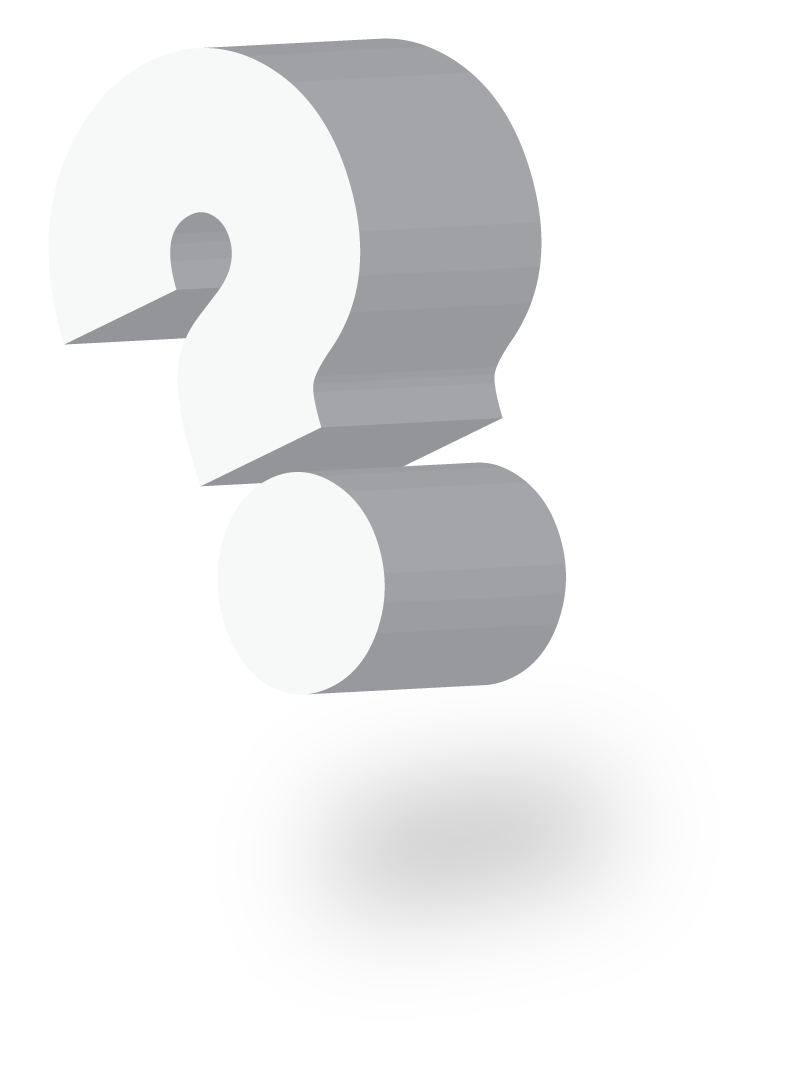 Could you use a pre-approved learning and assessment plan (LAP)?
How might you adapt a pre-approved LAP?
How might you adapt current tasks that are still appropriate in the redeveloped subject outline?
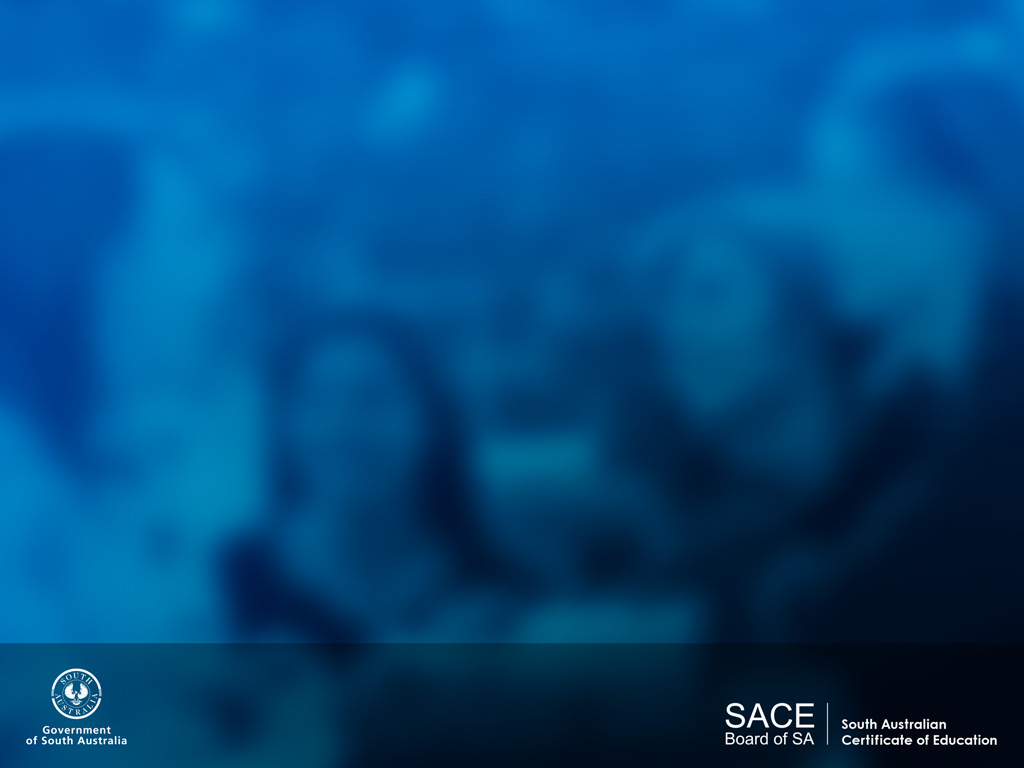 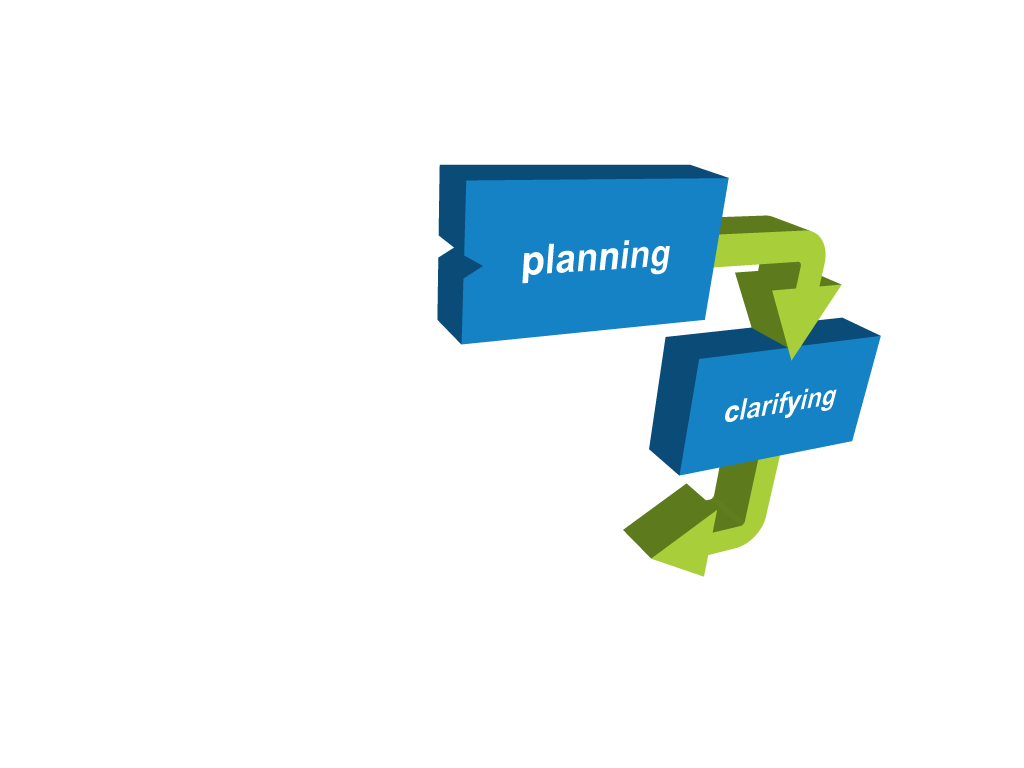 Quality Assurance
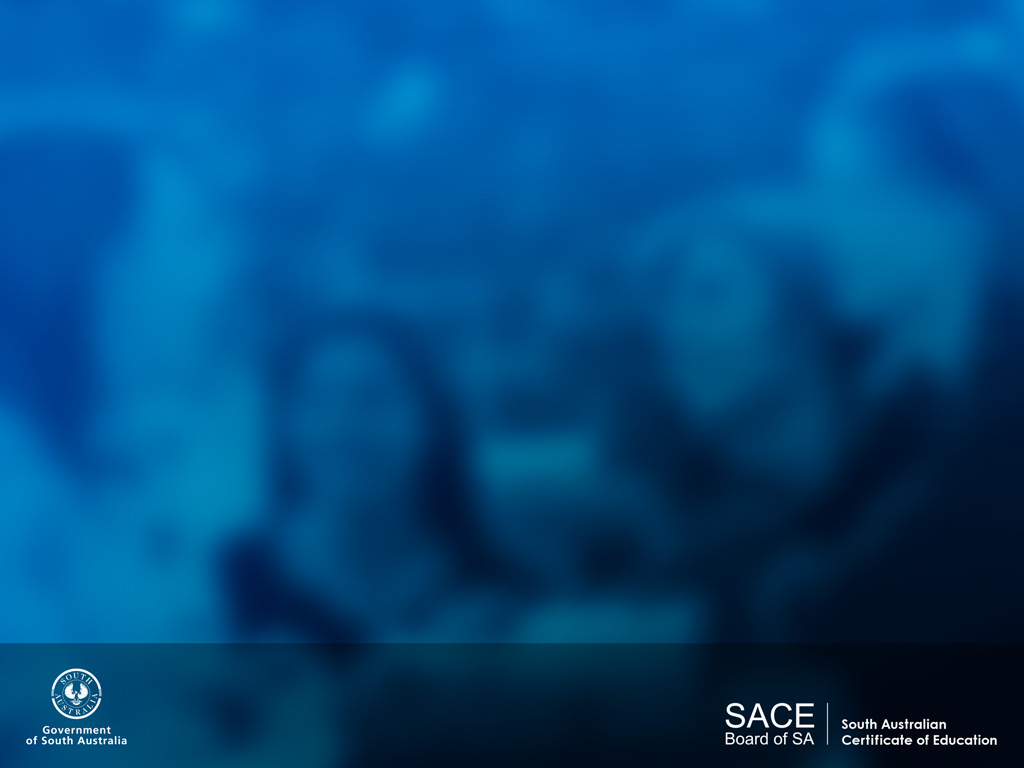 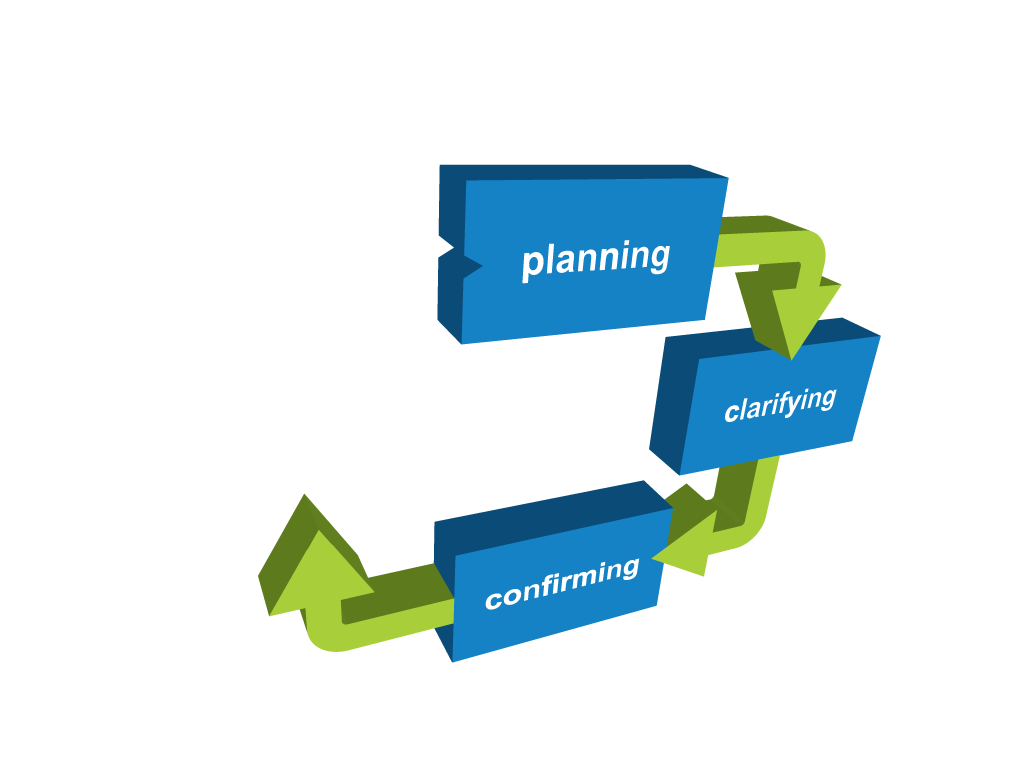 Quality Assurance
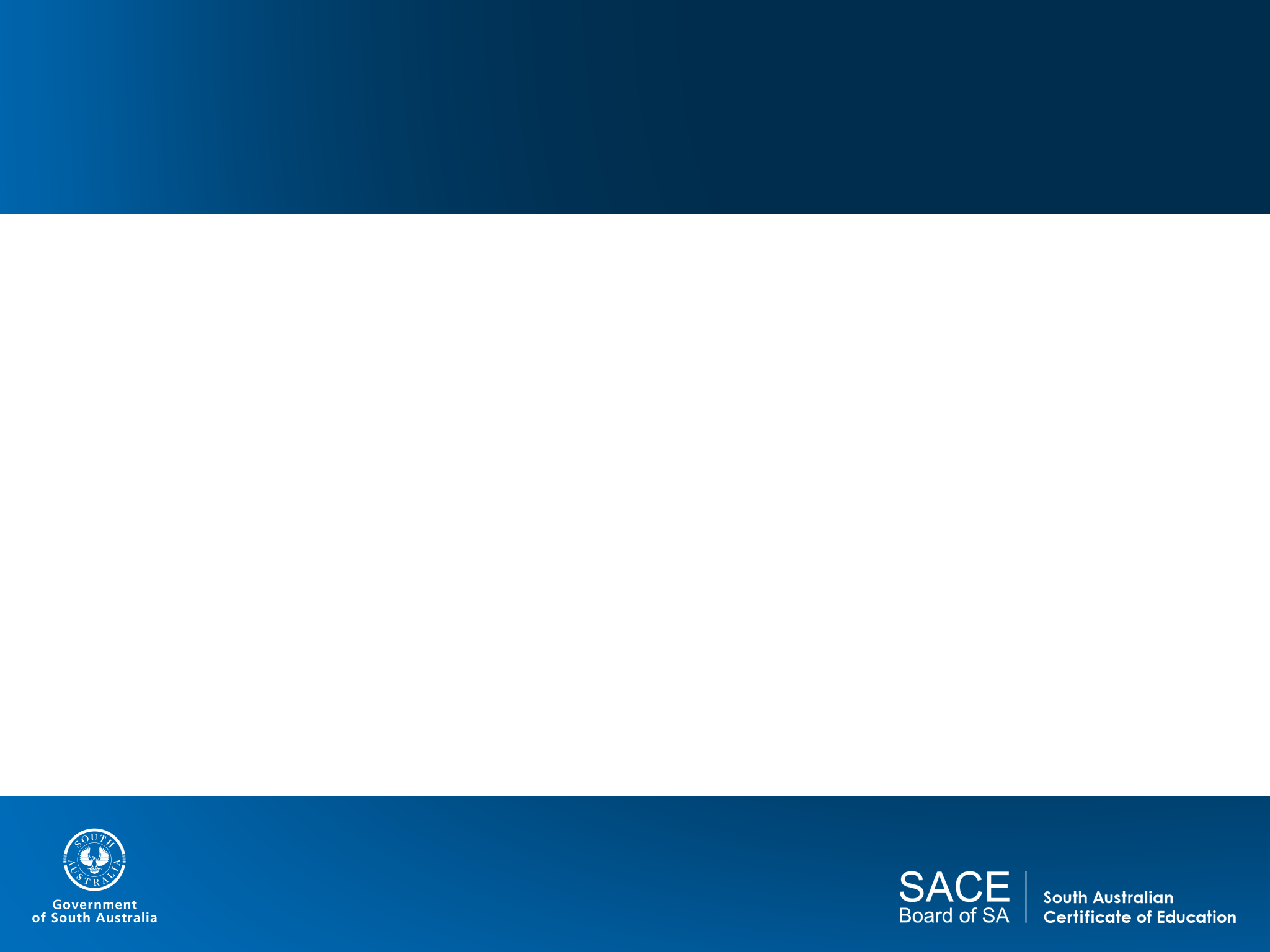 Moderation of Stage 1 mathematics subjects
3 year cycle
Online benchmark samples will be available in Term 1
Opt-in provision
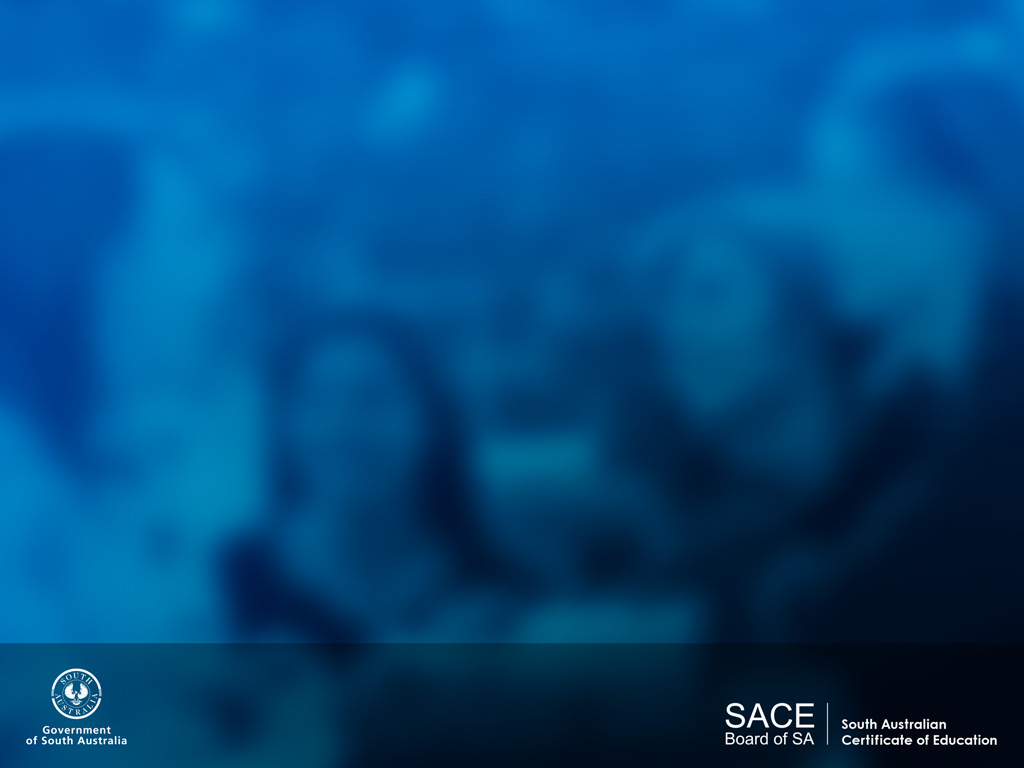 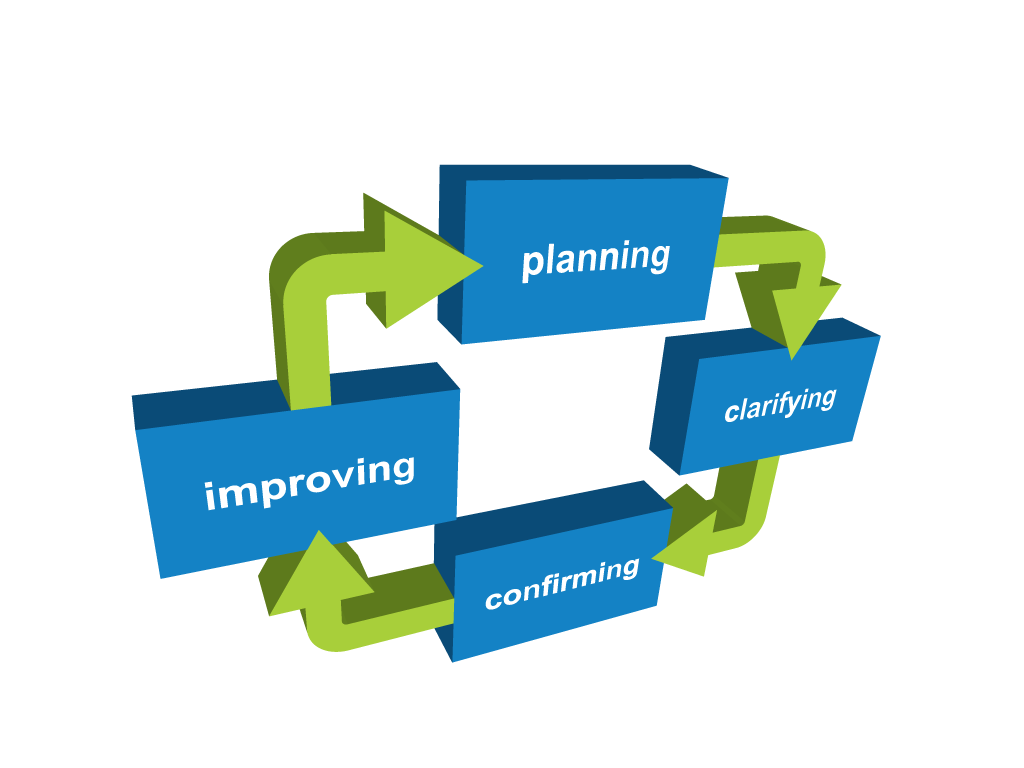 Quality Assurance
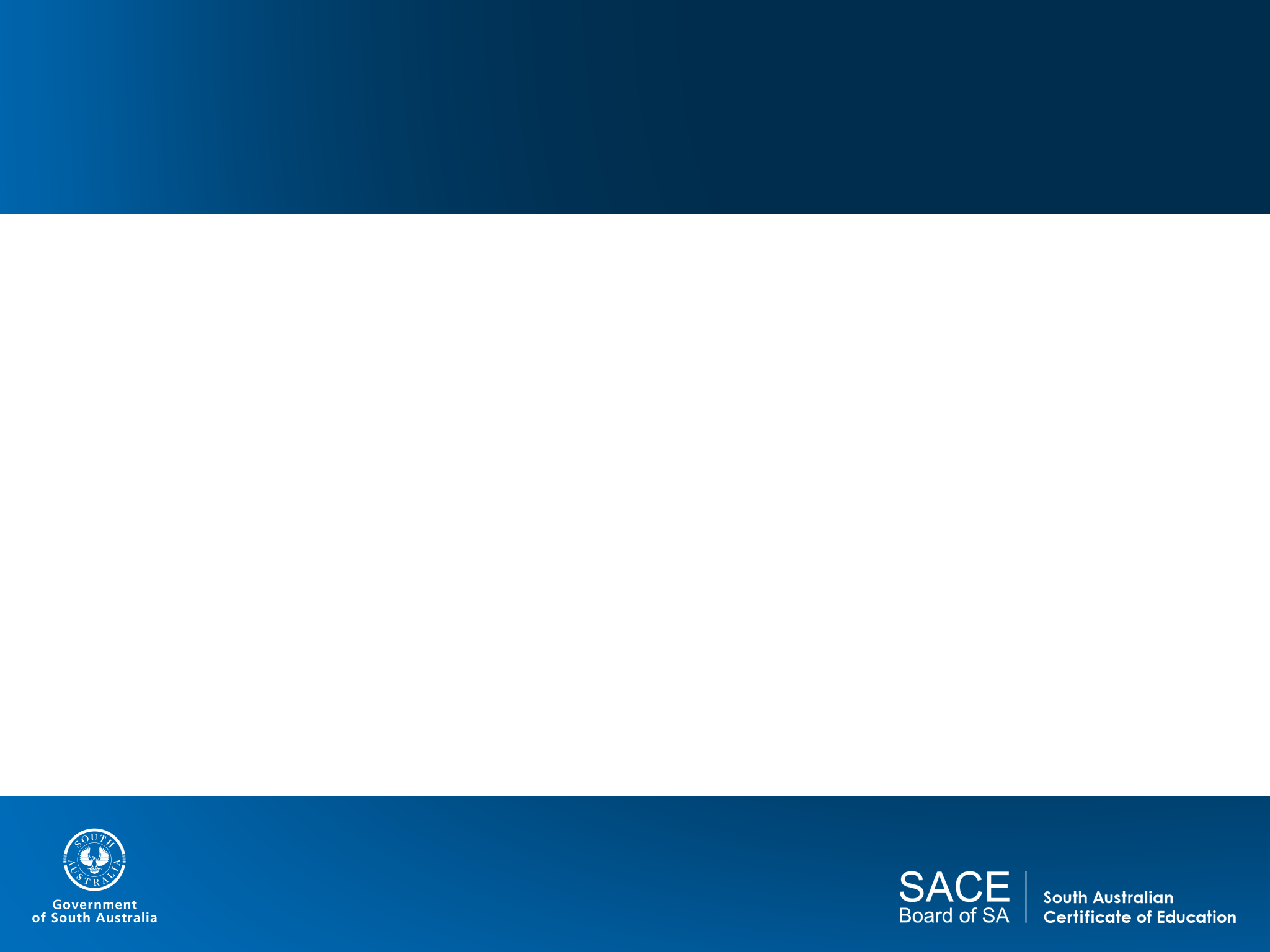 Transition ArrangementsStage 1 mathematics subjects
Students who have not yet reached C standard in 2015
Pending – result against 2015 subject outline in 2016, identified as 2015 results on ROA
OR
Enrol in 2016 subject, result against 2016 subject outline
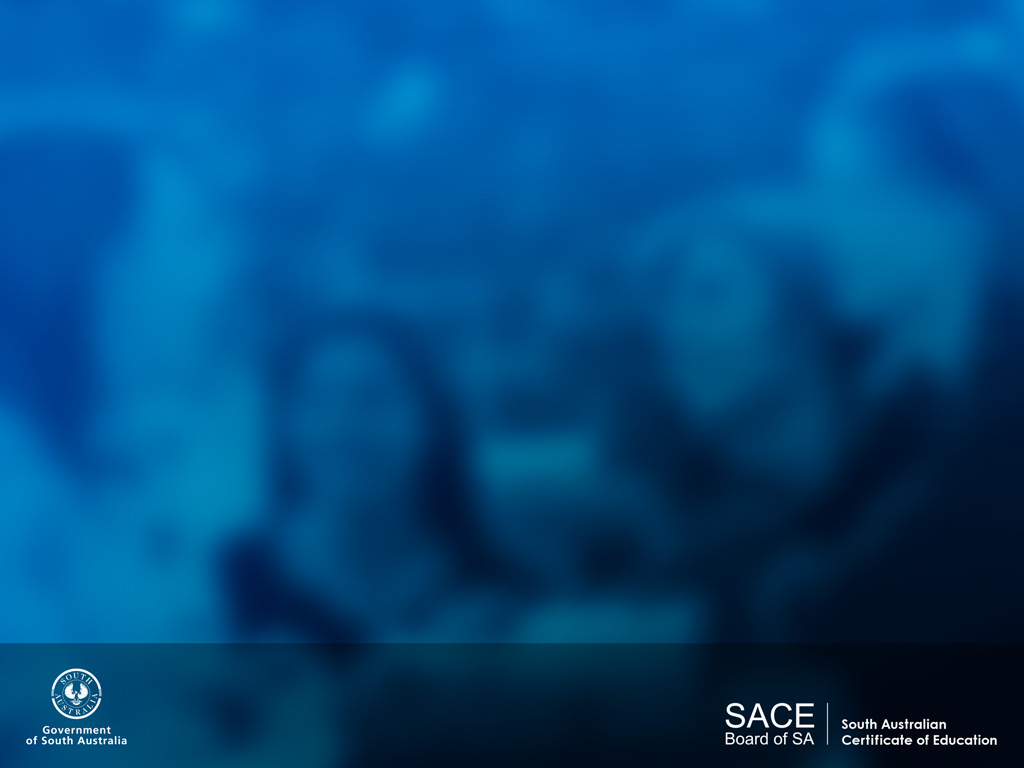 Stage 2 MathematicsSubjects in 2017
Specialist Mathematics
Mathematical Methods
General Mathematics
Essential Mathematics
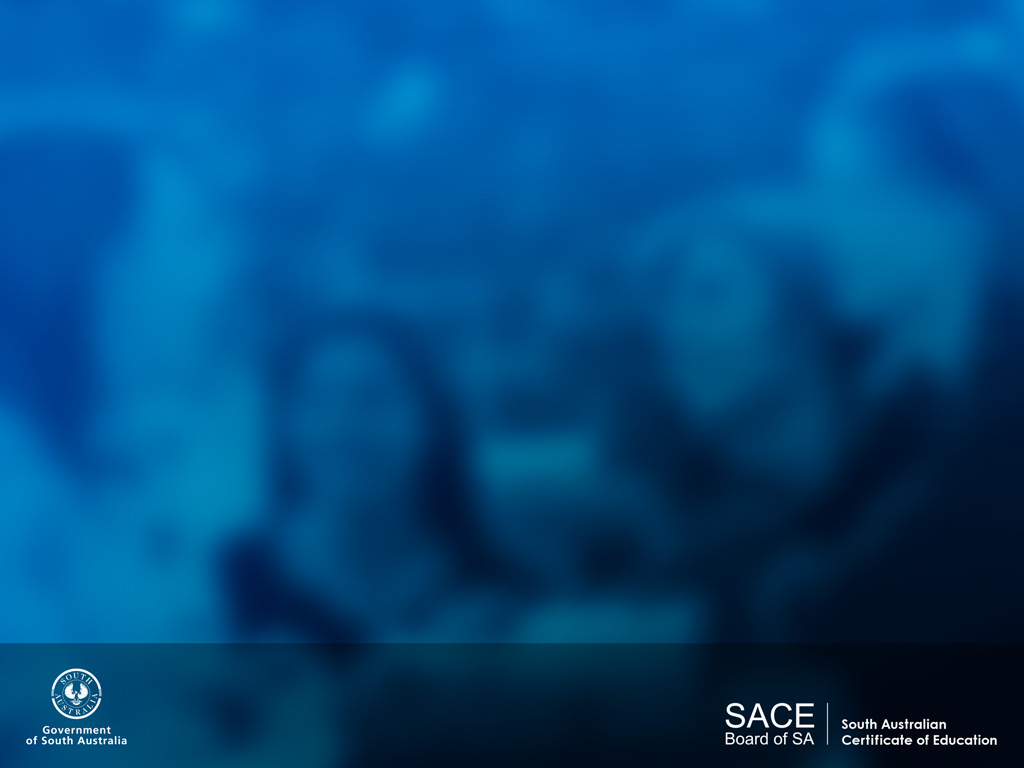 Stage 2 Mathematics Subjects
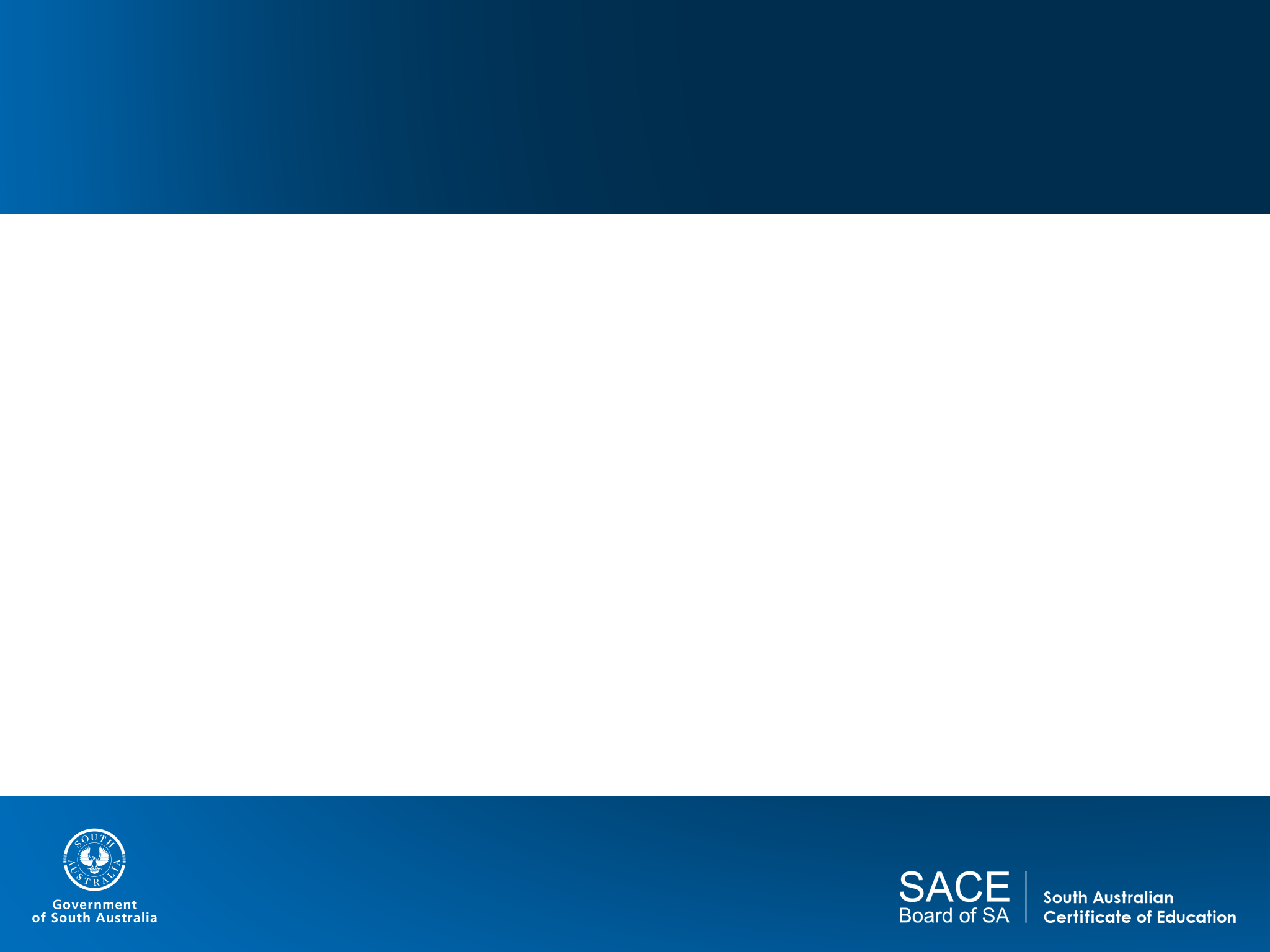 Stage 2 Mathematics Subjects2017: Assessment
School Assessment (70%)
Assessment Type 1: Skills and Applications Tasks
Equivalent of 1 SAT without the use of a calculator or notes
Assessment Type 2: Mathematical Investigation/Folio
External Assessment (30%)
Assessment Type 3: Examination (30%)
Calculators and notes allowed for entire examination
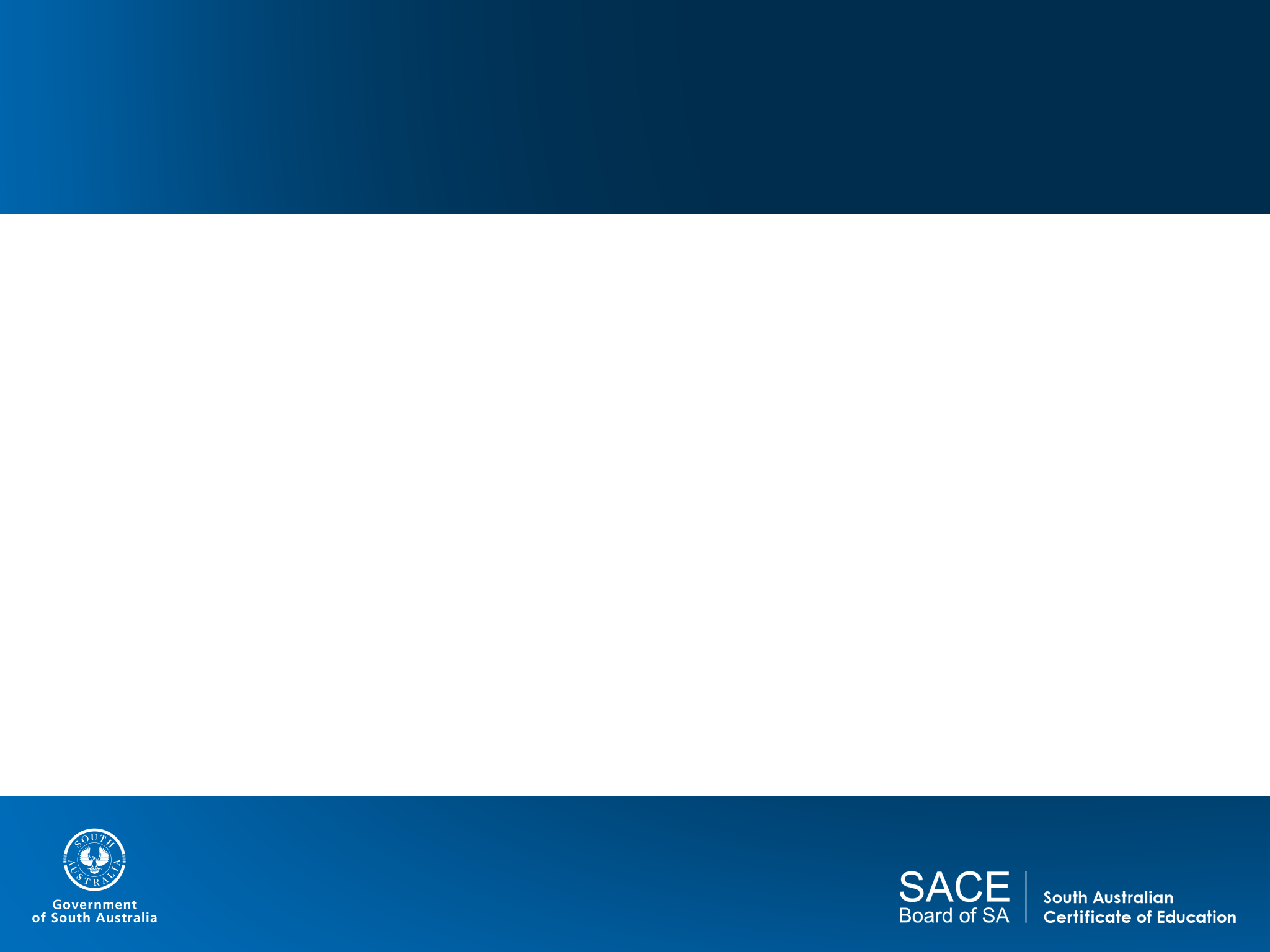 Stage 2 External AssessmentGraphics Calculators
Criteria for approval
Approved for 2016 for external examinations – 3 additional calculators
	Casio fx-CG20AU
	Texas Instruments – TI 84 Plus C – silver edition
	Texas Instruments – TI 84 Plus CE
Information sheet – ‘Specifications for use of approved calculators, stencils, and computers’
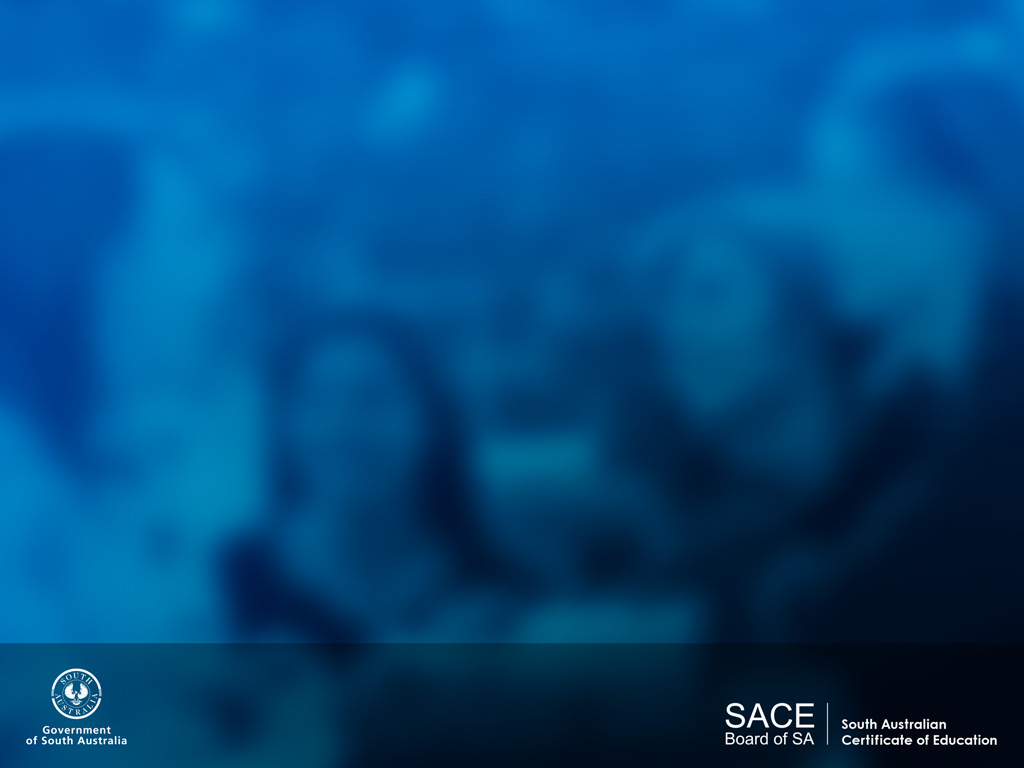 What’s next?
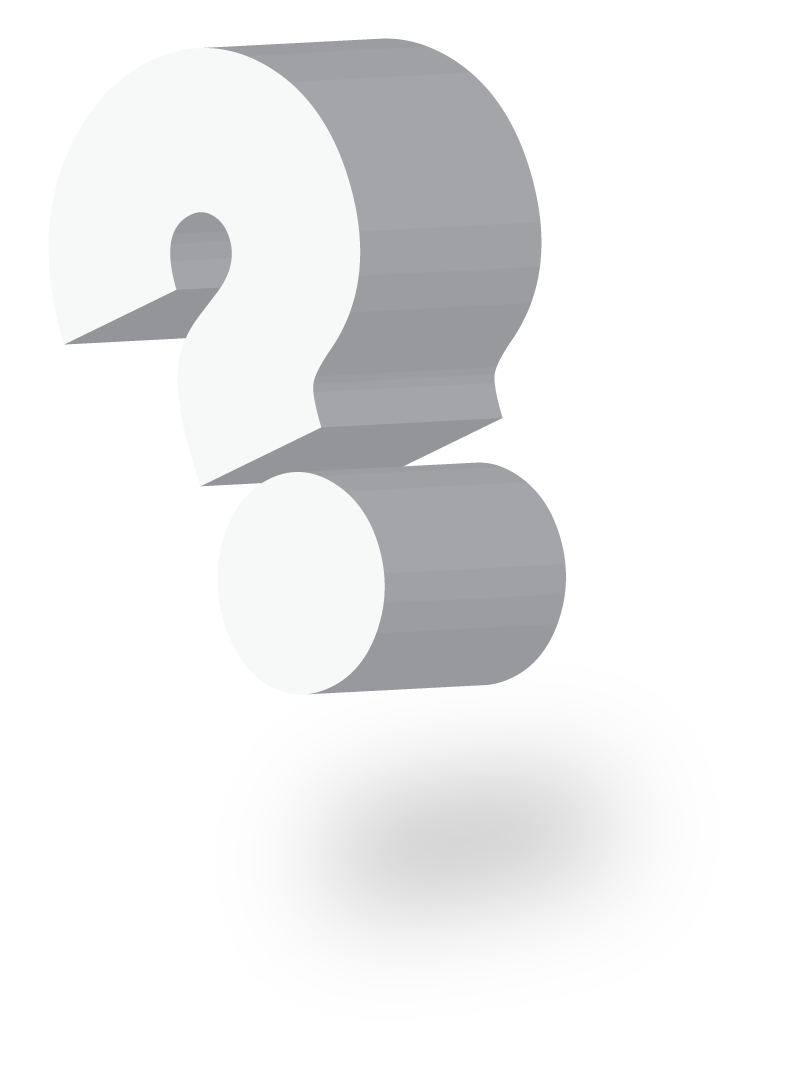 School planning – subjects 
Your planning 
familiarise yourself with the subject outline
teaching program
learning and assessment plan
tasks